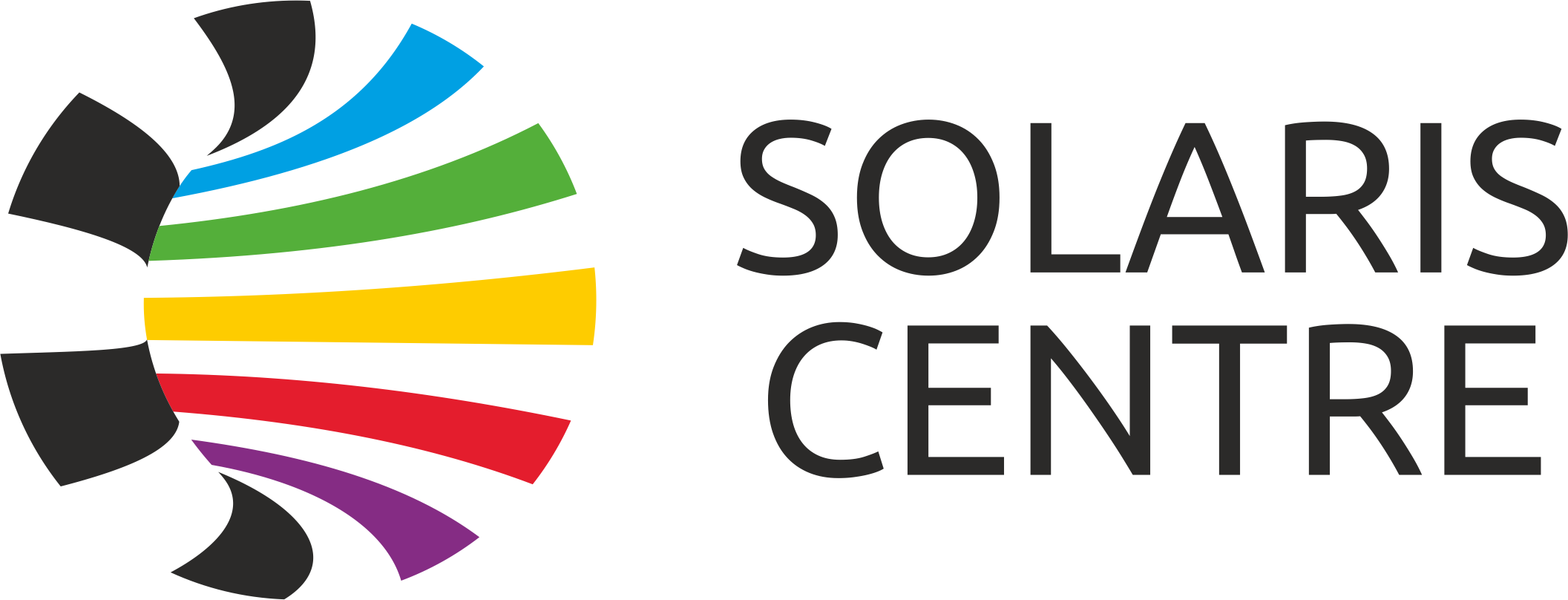 High throughput data streaming system fordiagnostic signal analysis
39th Tango Community Meeting
INAF 2025

Maciej Mleczko
National Synchrotron Radiation Centre SOLARIS
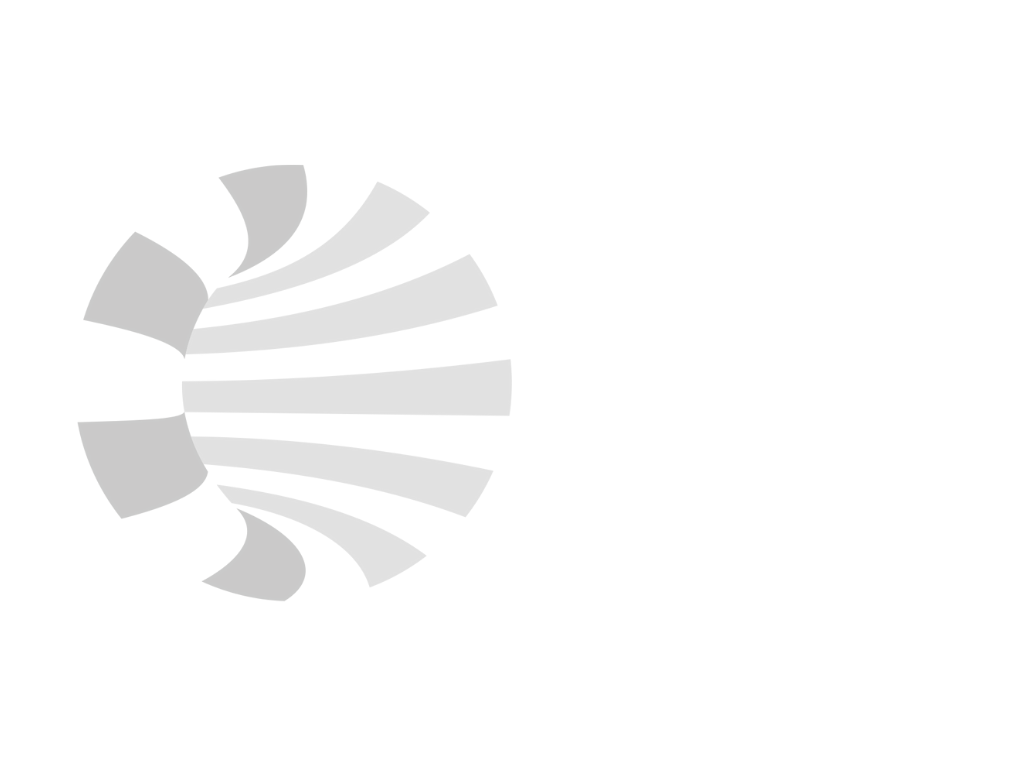 Agenda
Why we need streaming system? Basic functionalities
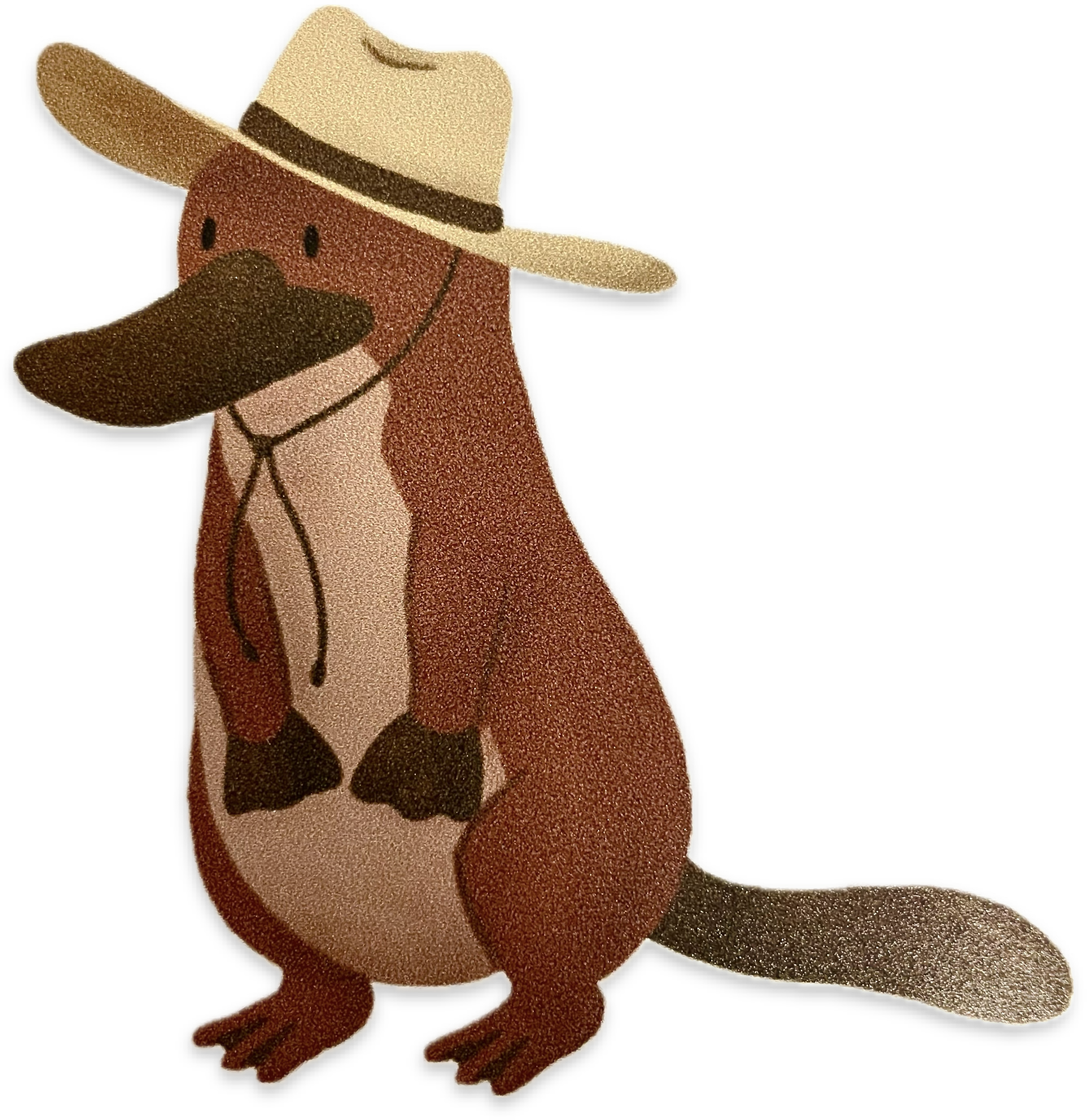 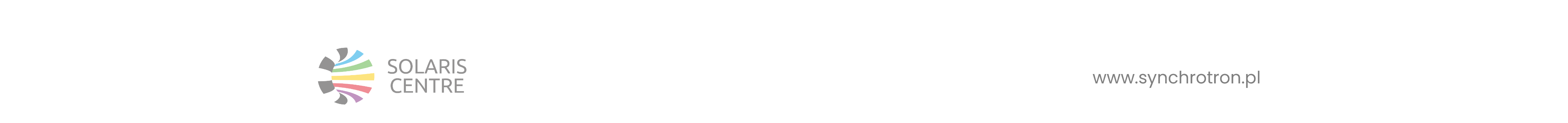 2
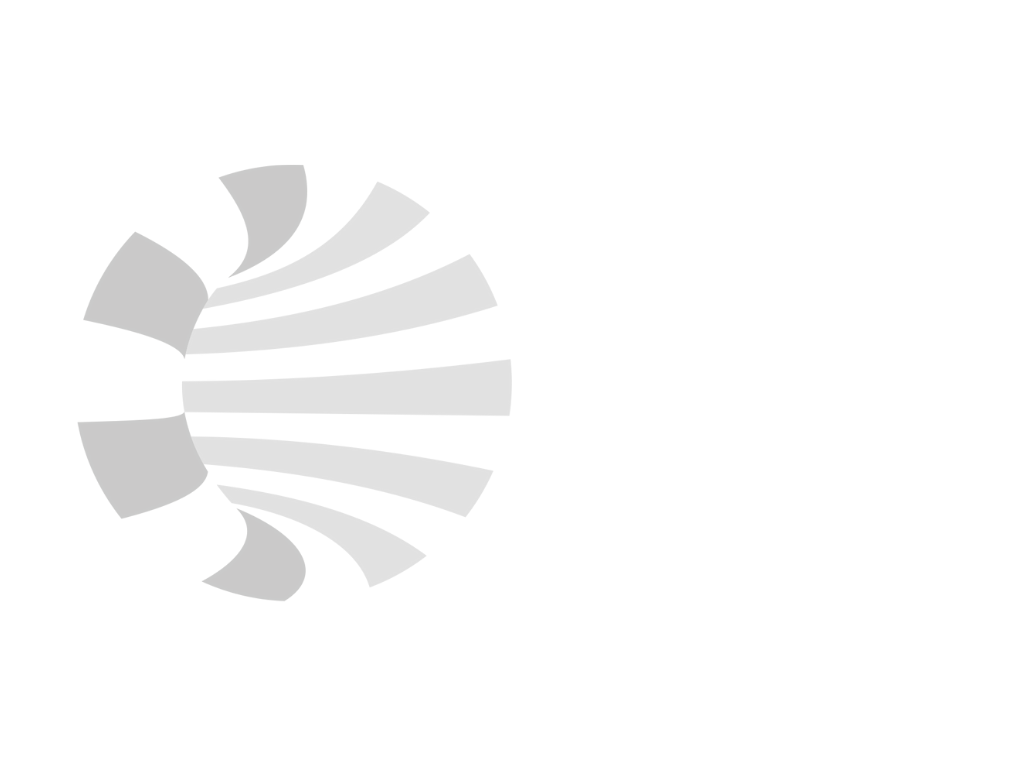 Agenda
Why we need streaming system? Basic functionalities
Architecture
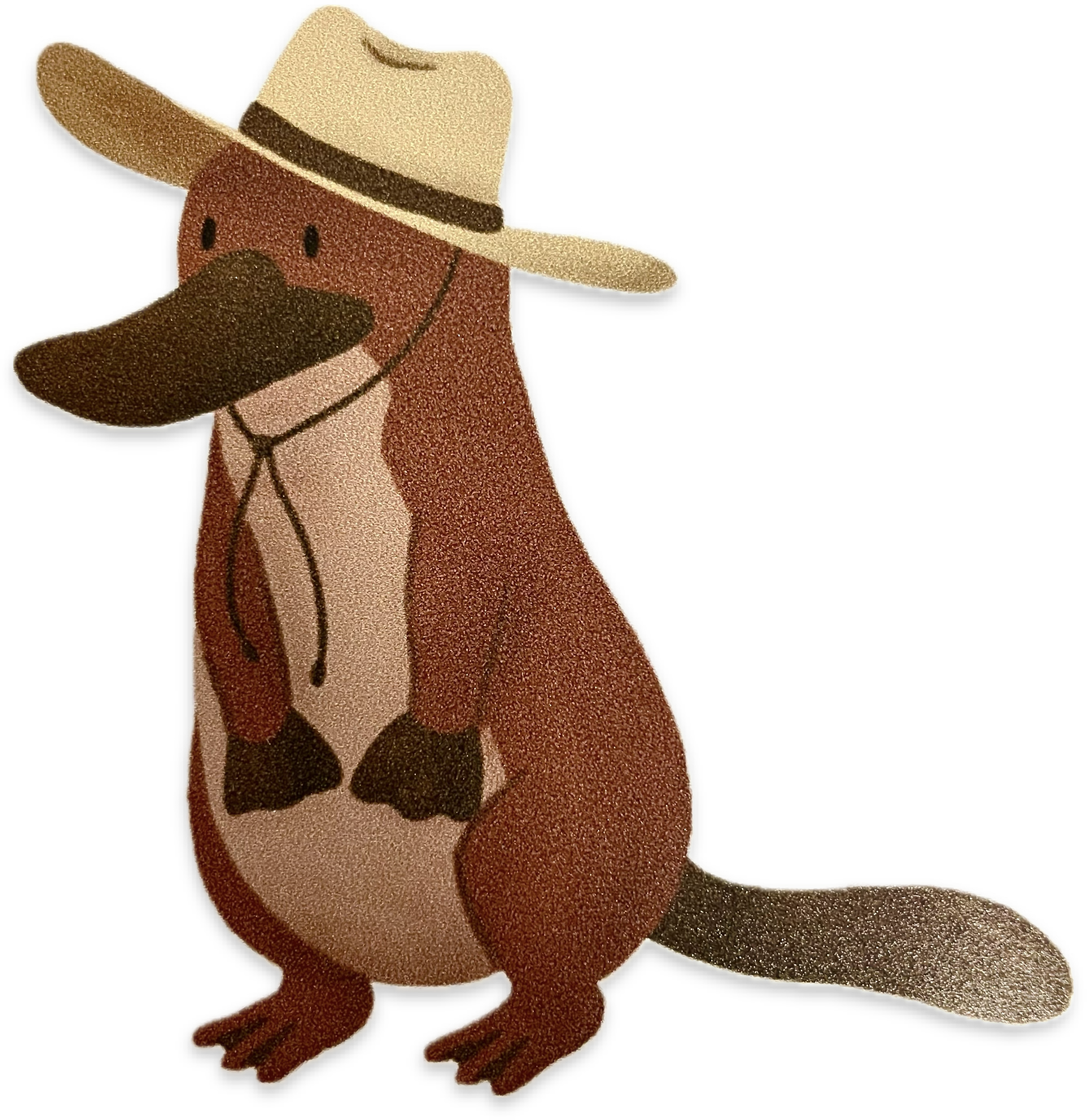 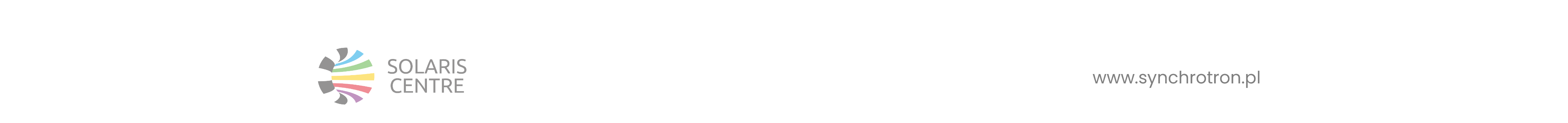 3
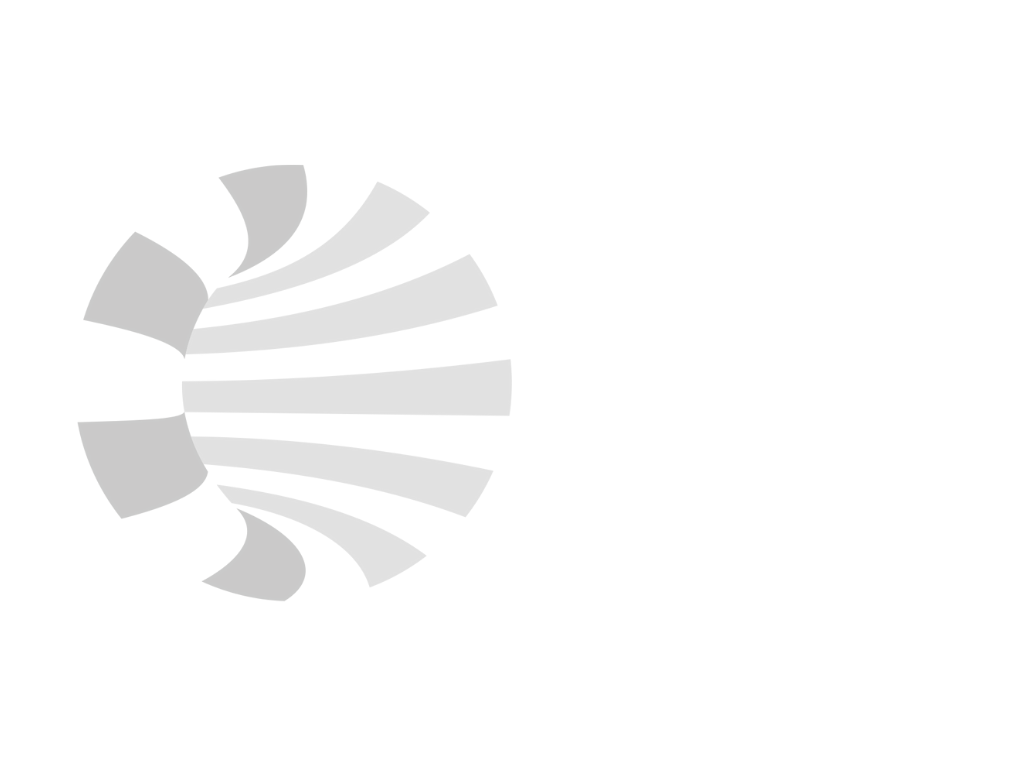 Agenda
Why we need streaming system? Basic functionalities
Architecture
Control system layer
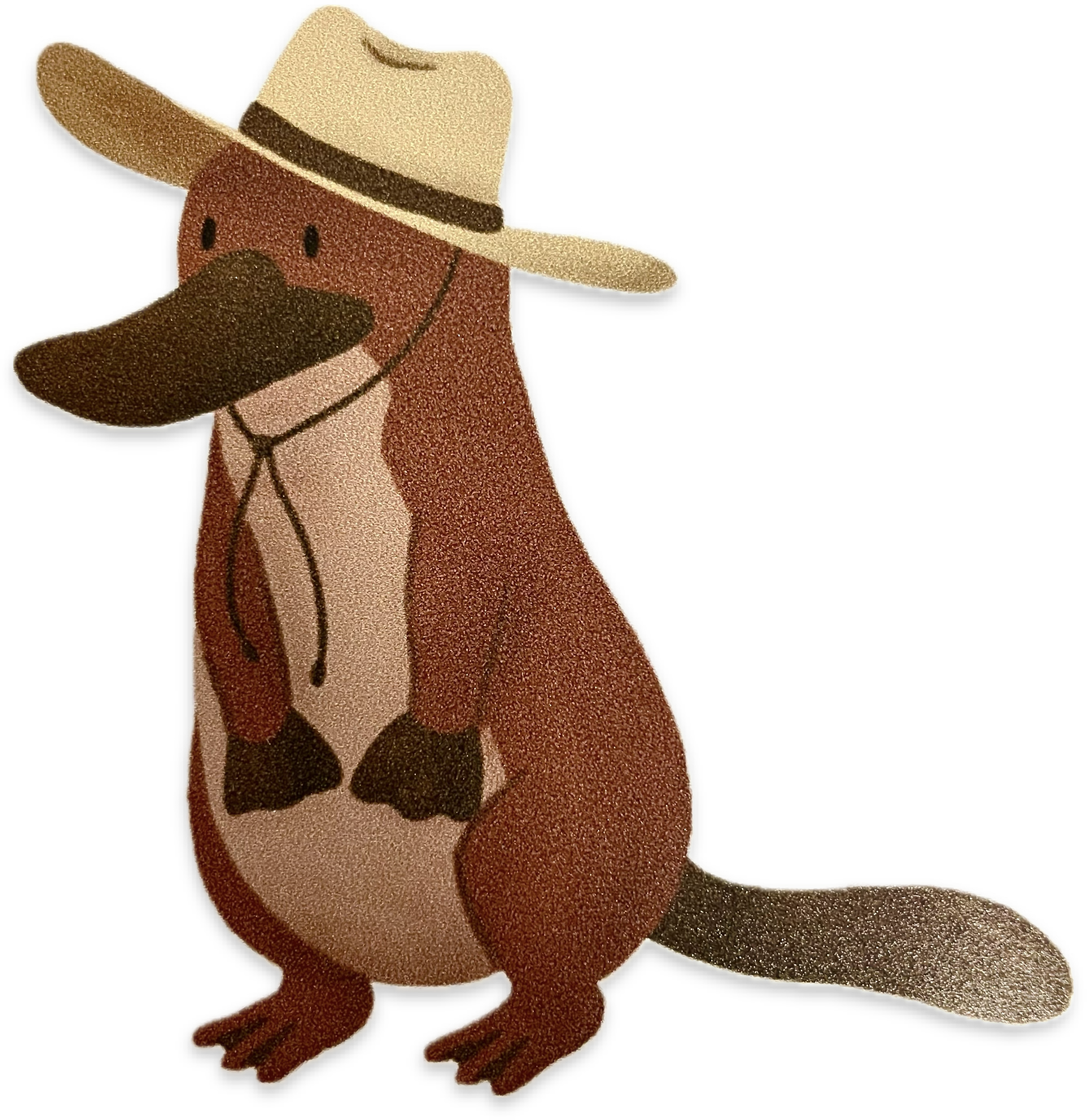 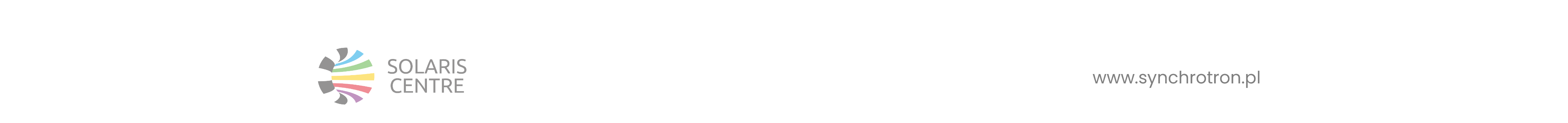 4
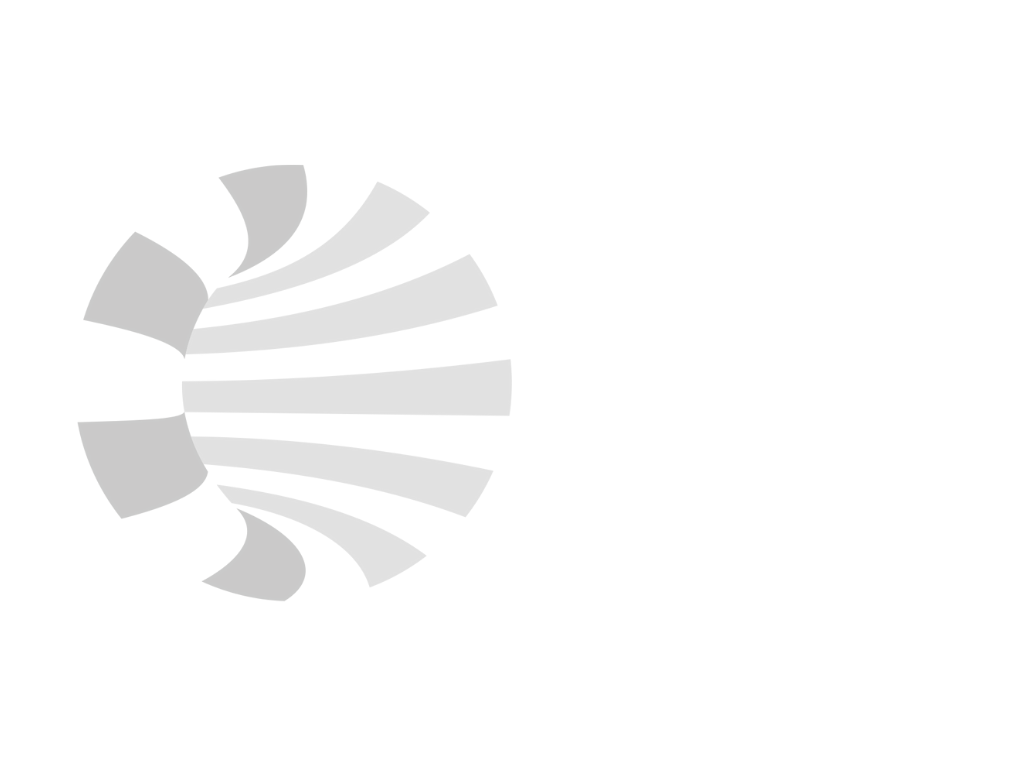 Agenda
Why we need streaming system? Basic functionalities
Architecture
Control system layer
Current usage
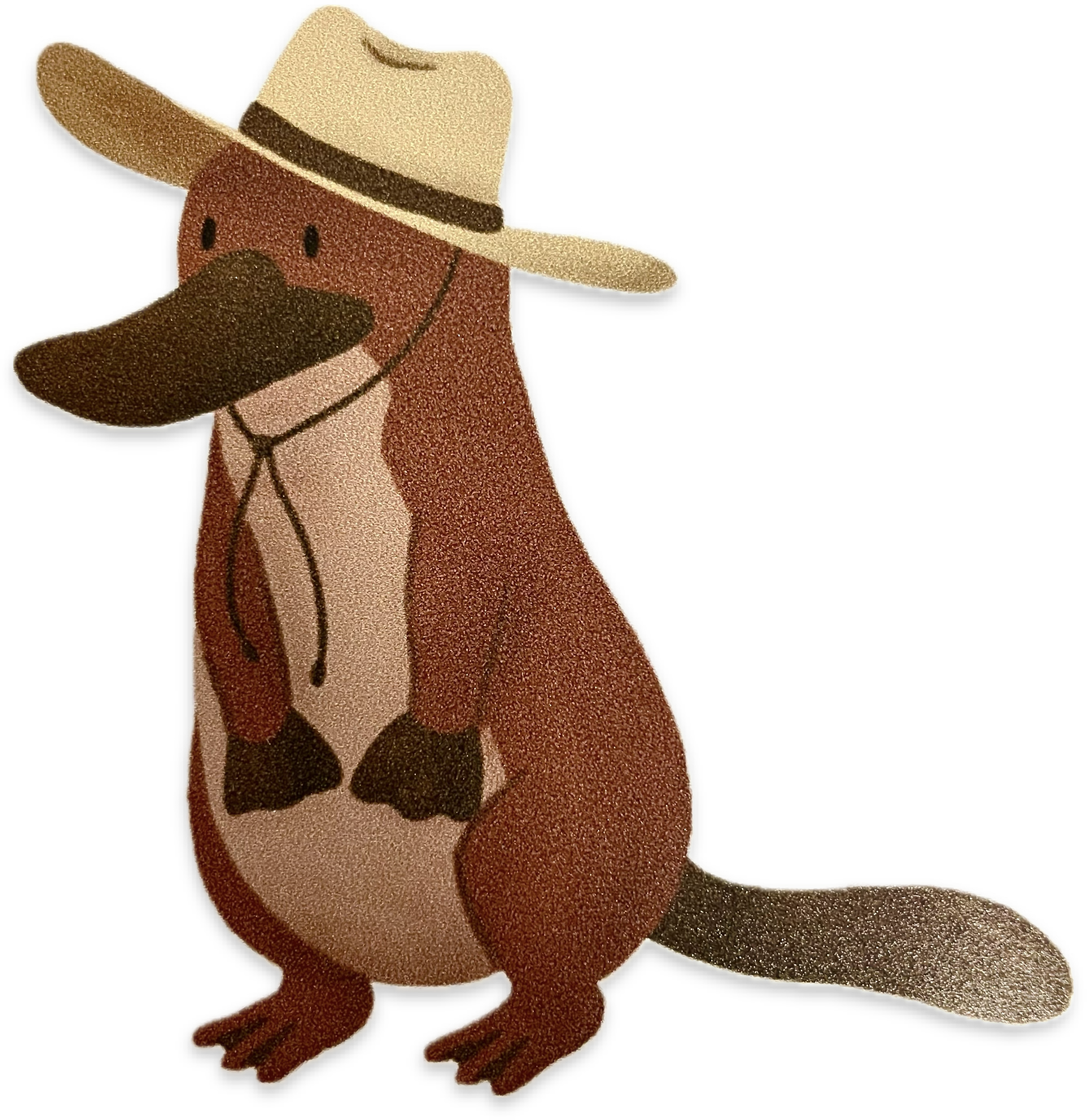 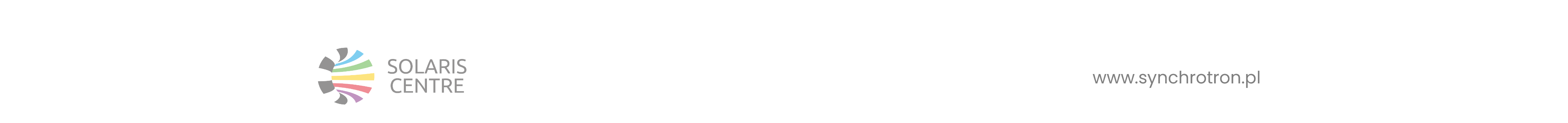 5
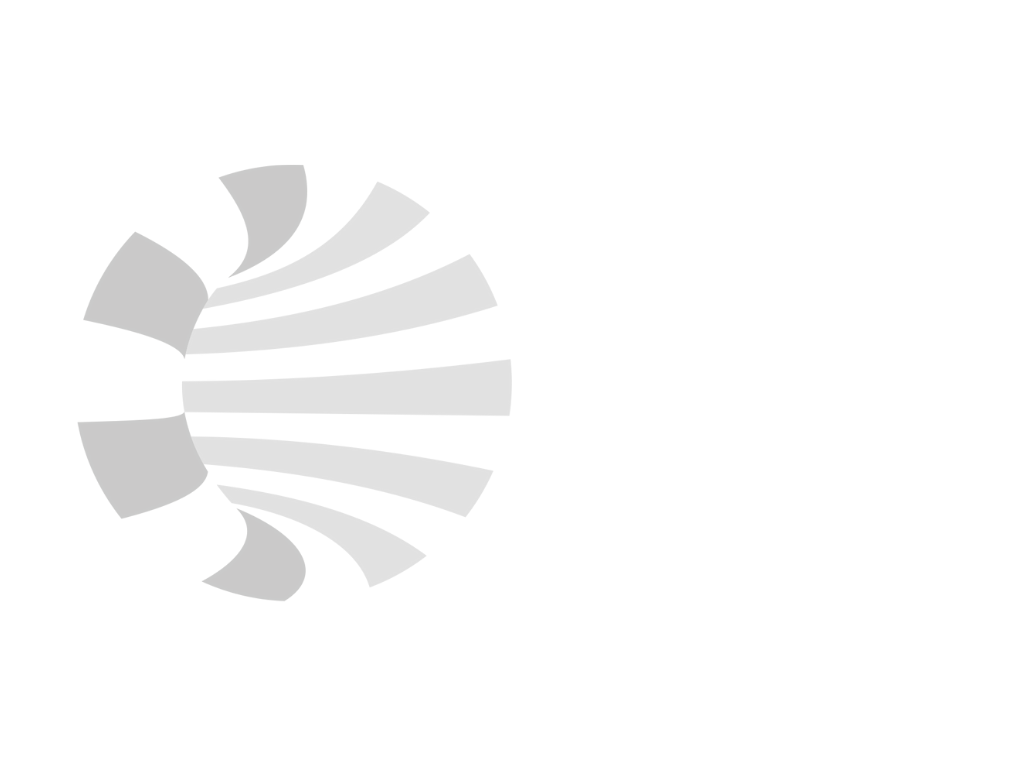 Agenda
Why we need streaming system? Basic functionalities
Architecture and technology
Control system layer
Current usage
Further steps/plans
Hmm…
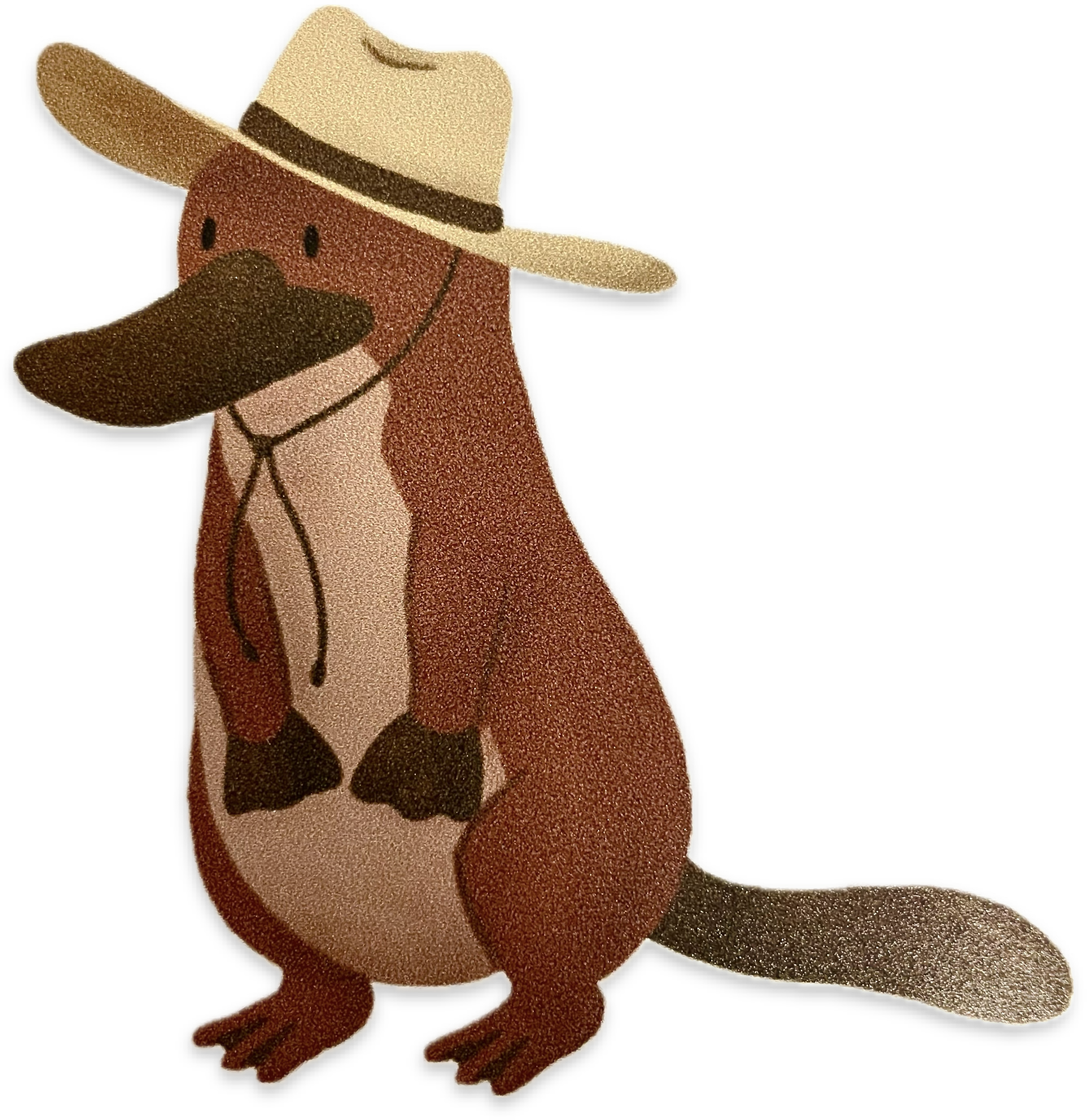 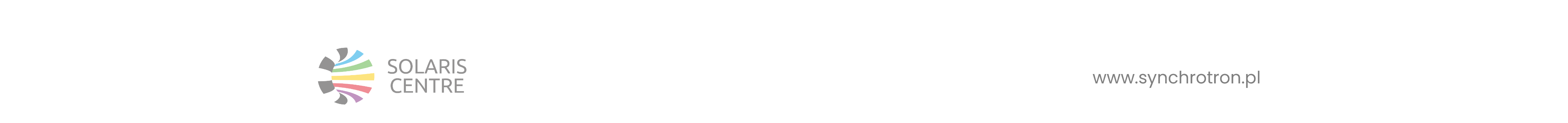 6
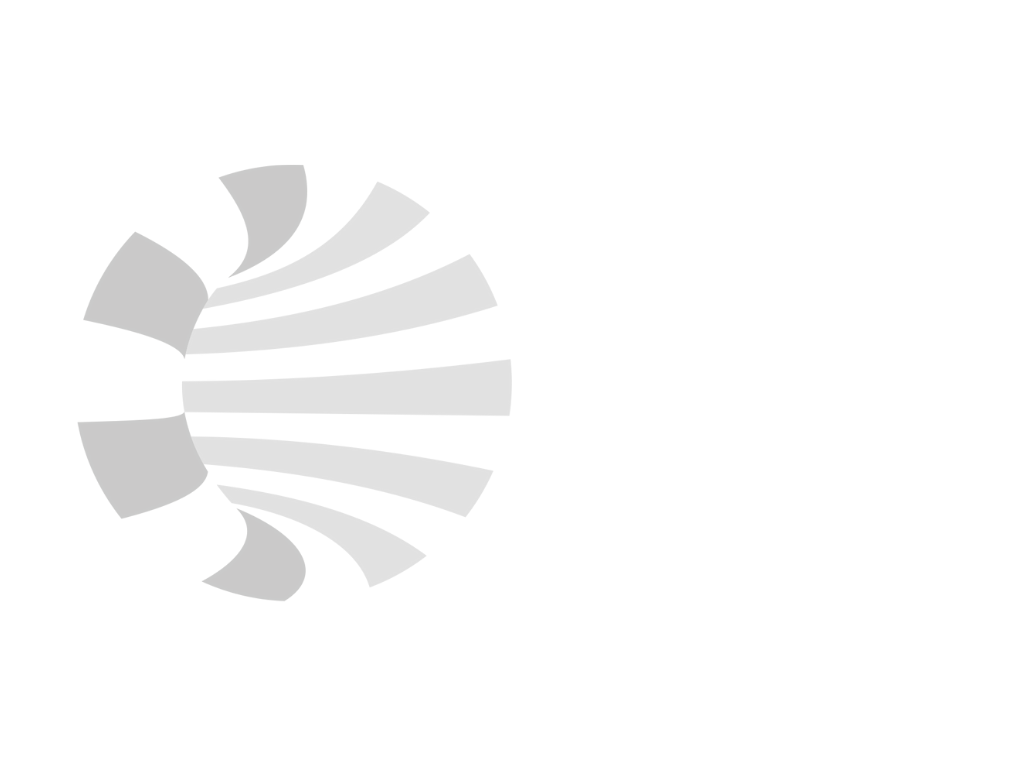 Introduction
Reasons
Many requests to provide raw fast signal for analysis purposes
Need to build online applications,
Fast archiving solutions,
„Feed” for Machine Learning solutions

Basic functionalities/features
Ability to connect to any source
Custom data filters
Speed: 10k samples/second (at least)
Scallable
Why?
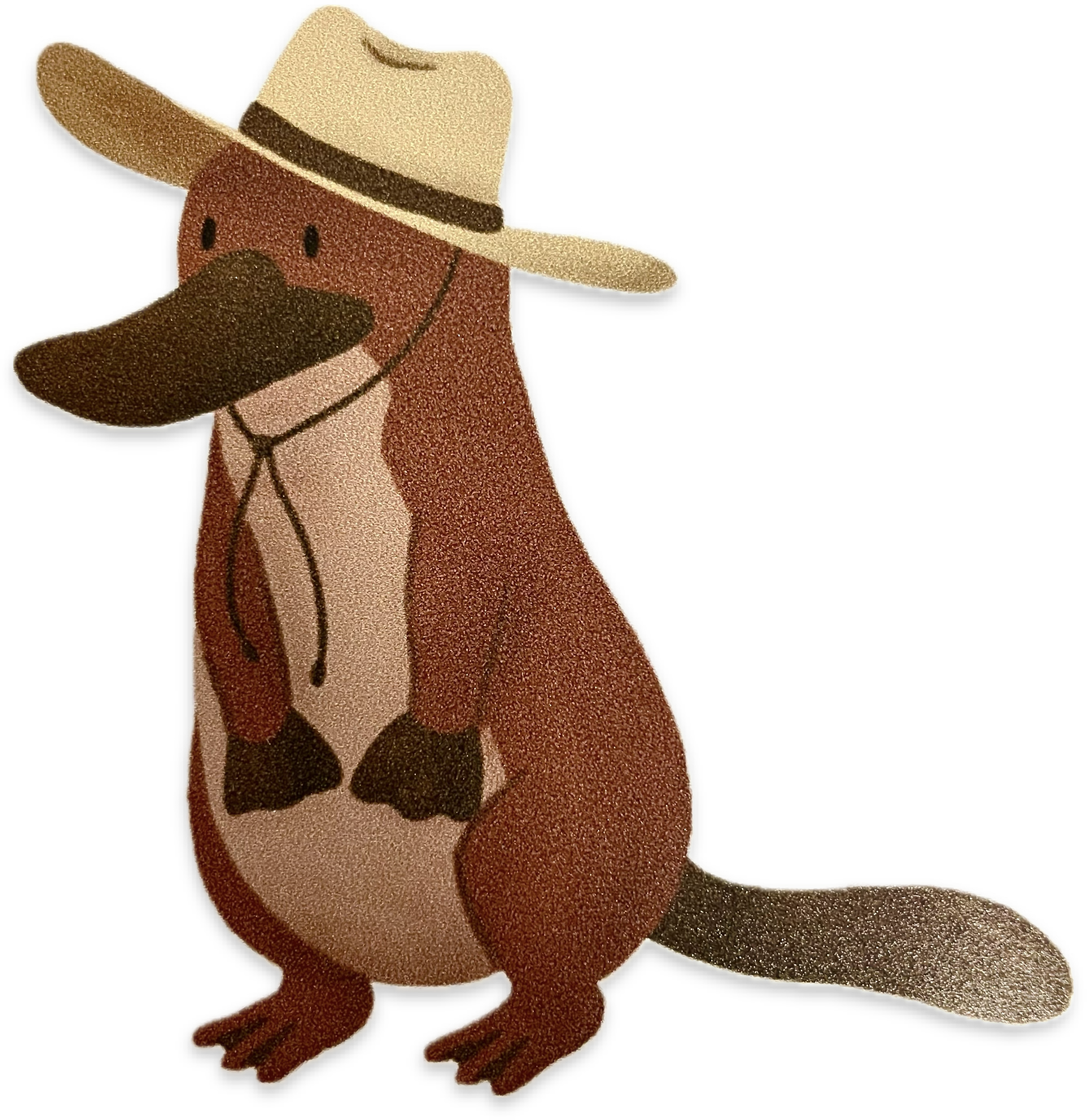 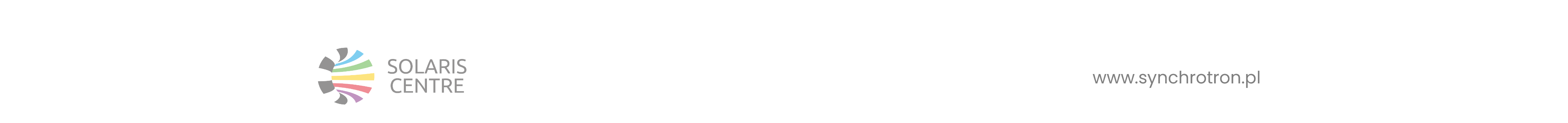 7
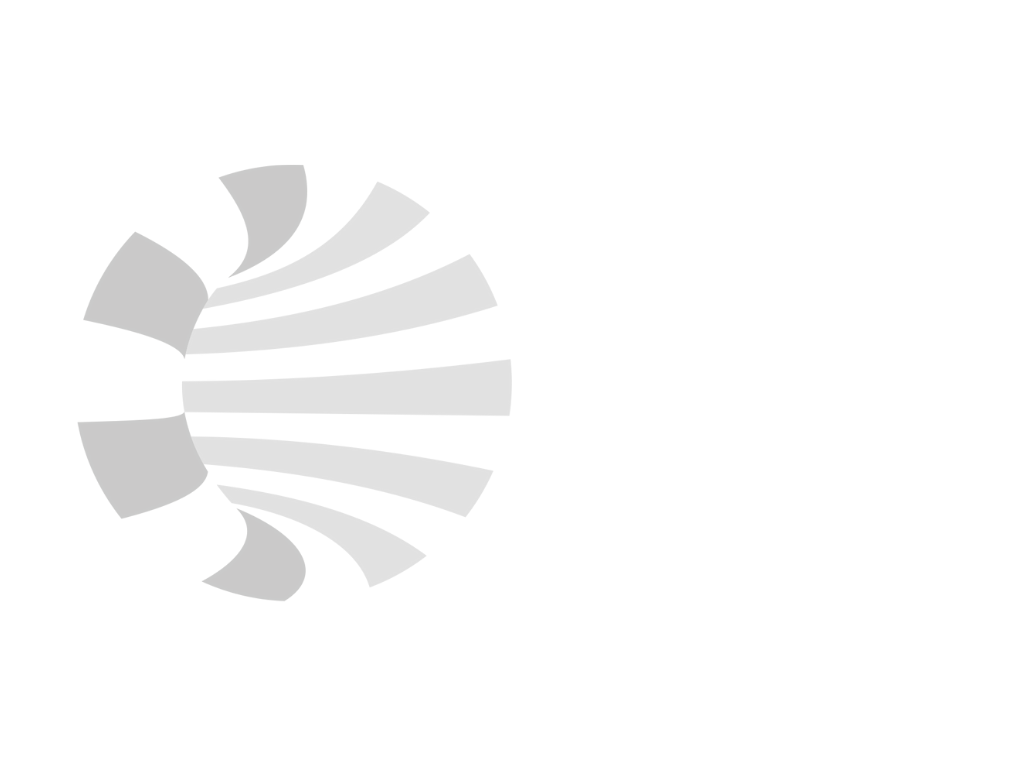 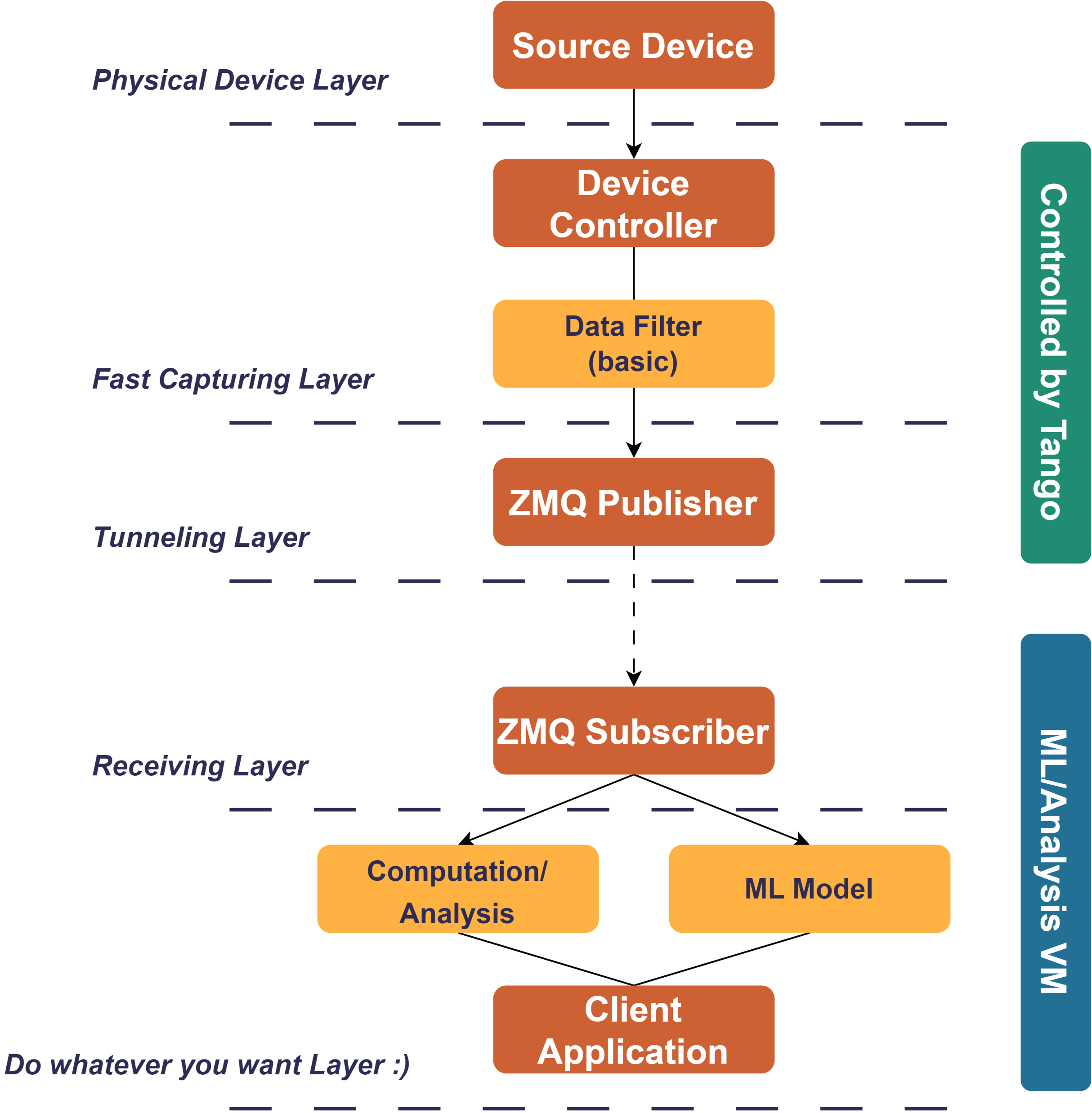 Architecture
Streaming system architecture
Server side compound with 3 layers
Source device
Capturing/filtering
Pushing into ether
Client side compound with 2 layers
Gathering
Analysis
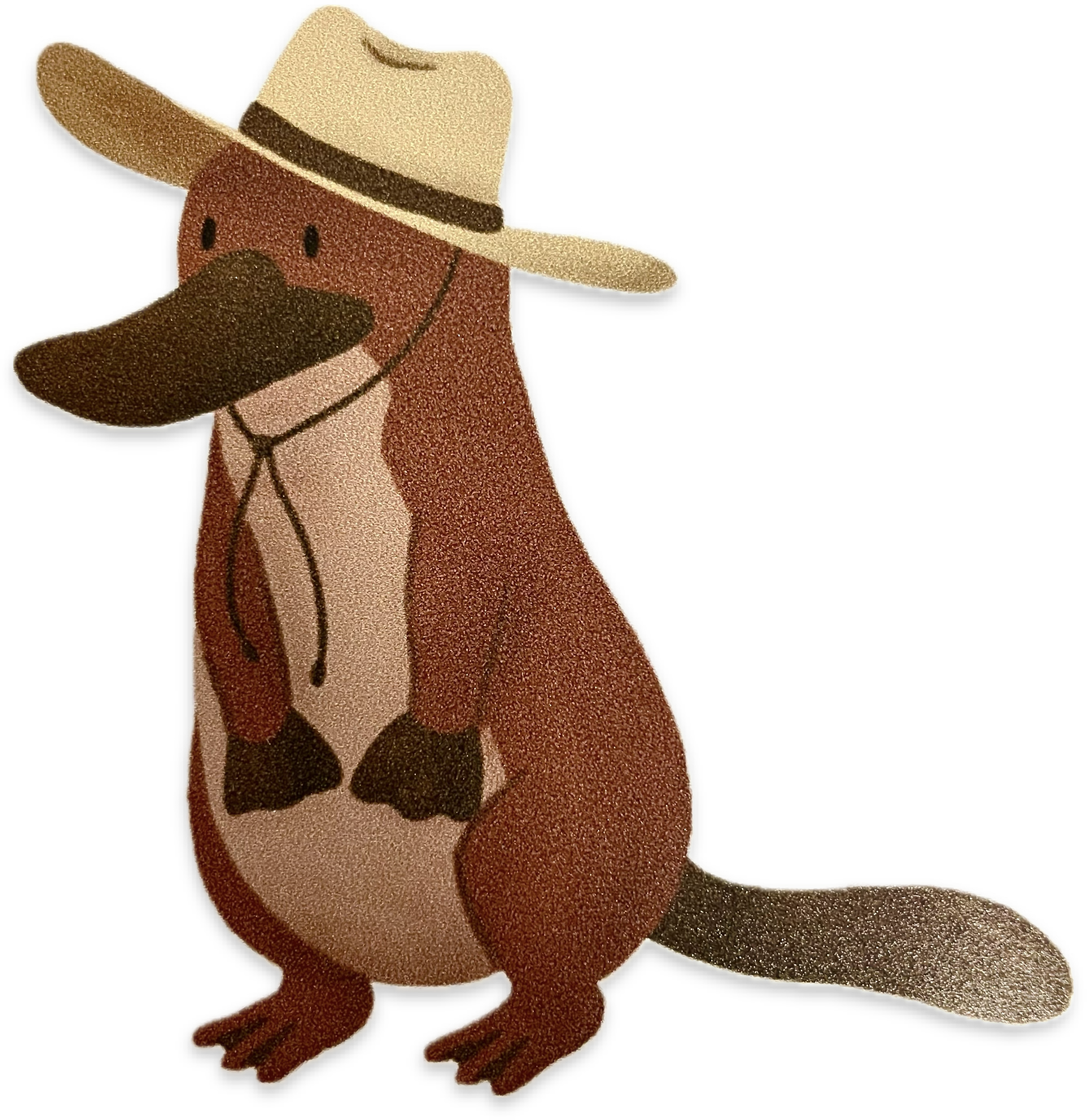 Ok, but how does it work?
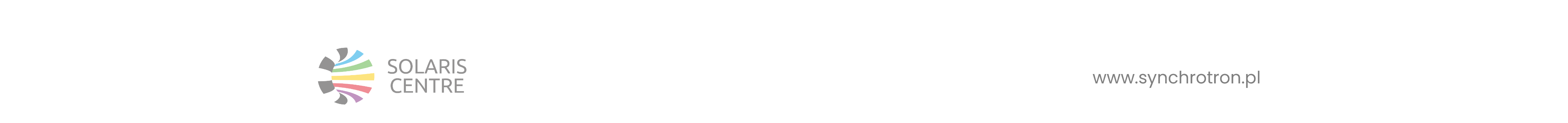 8
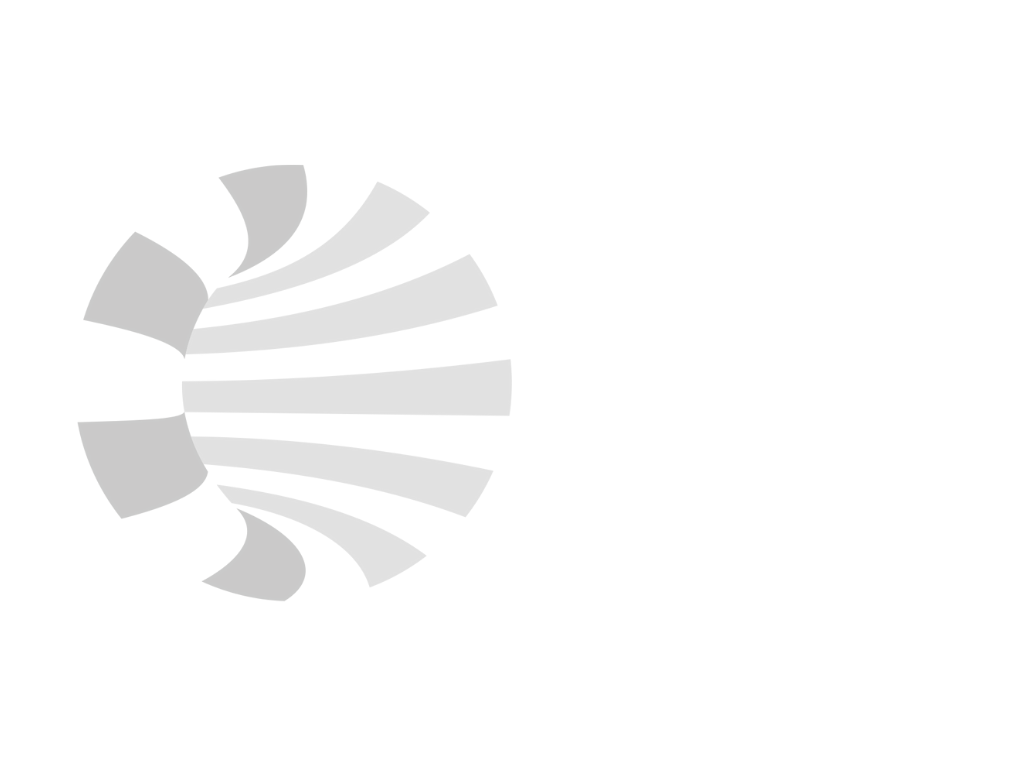 Architecture (ZMQ patterns)
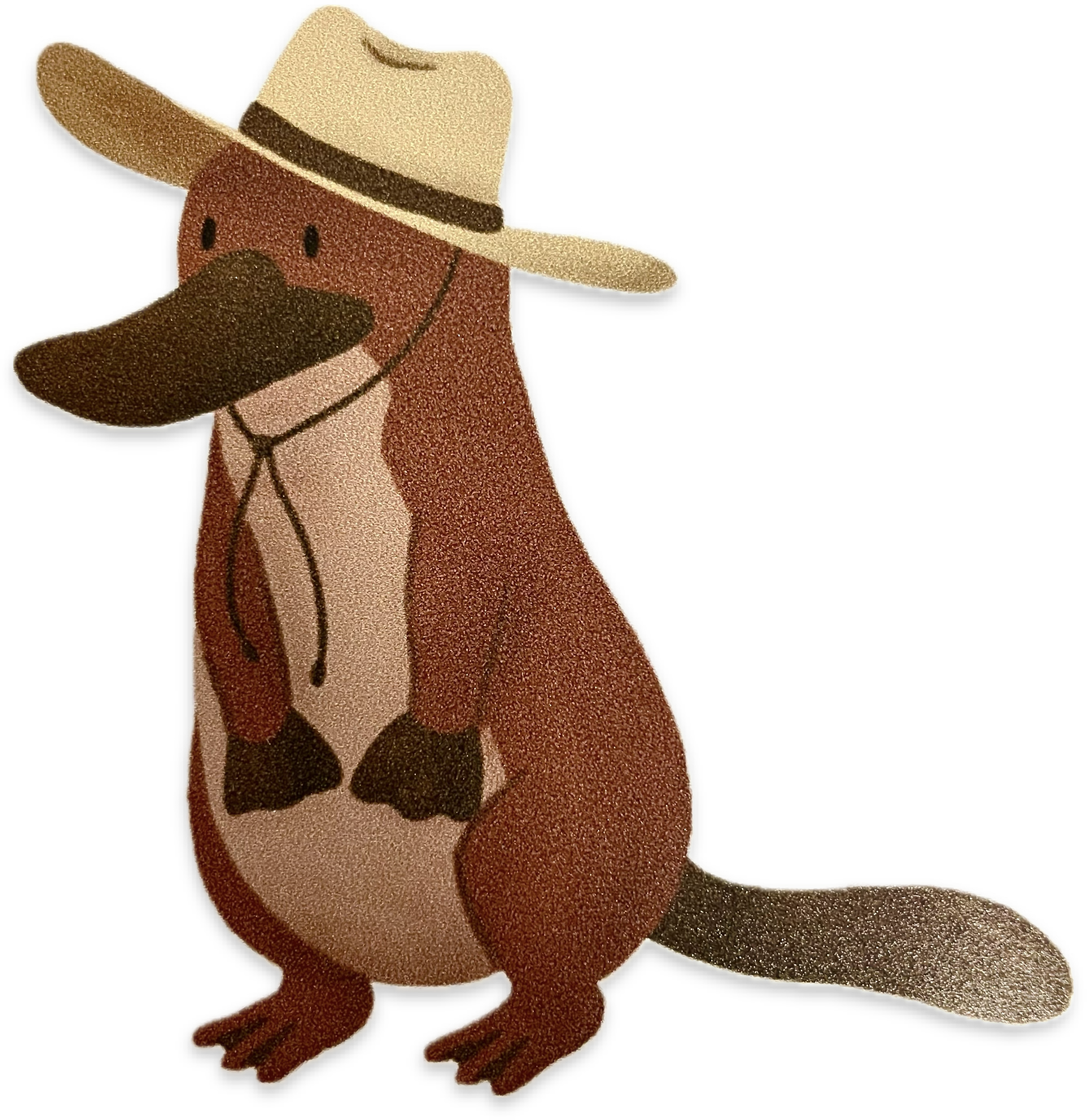 Streaming system architecture
Basic PUB-SUB pattern
Provide sufficient performance
Easy to handle
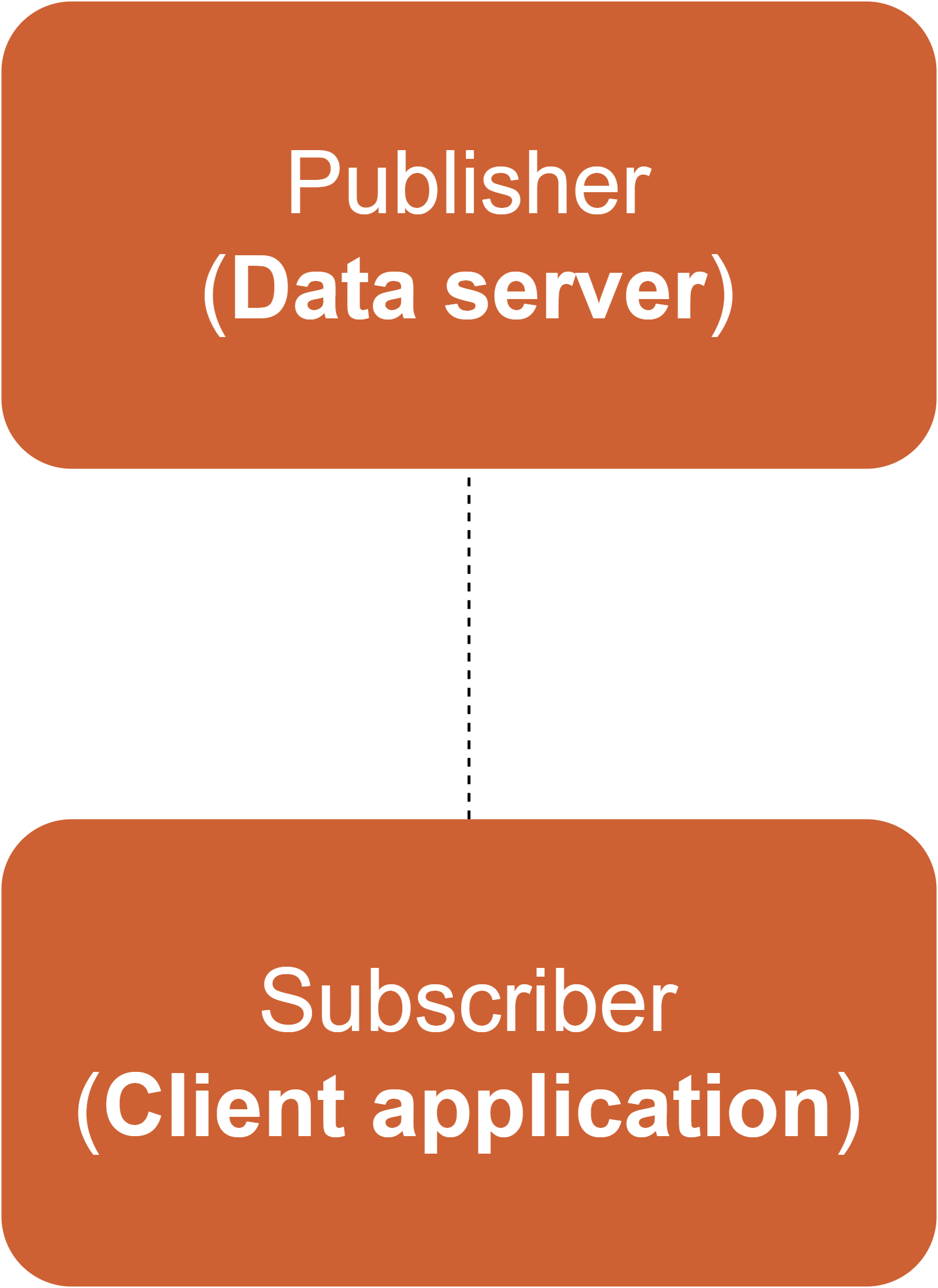 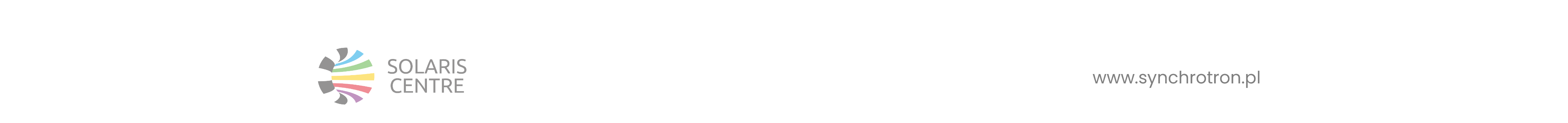 9
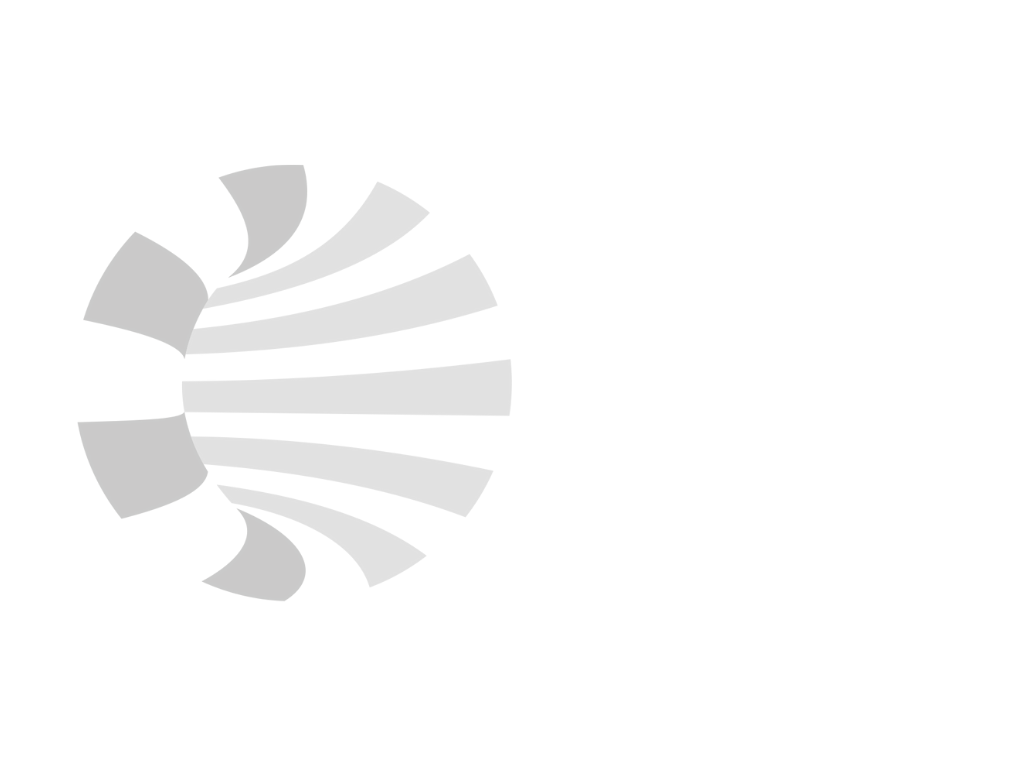 Architecture (ZMQ patterns)
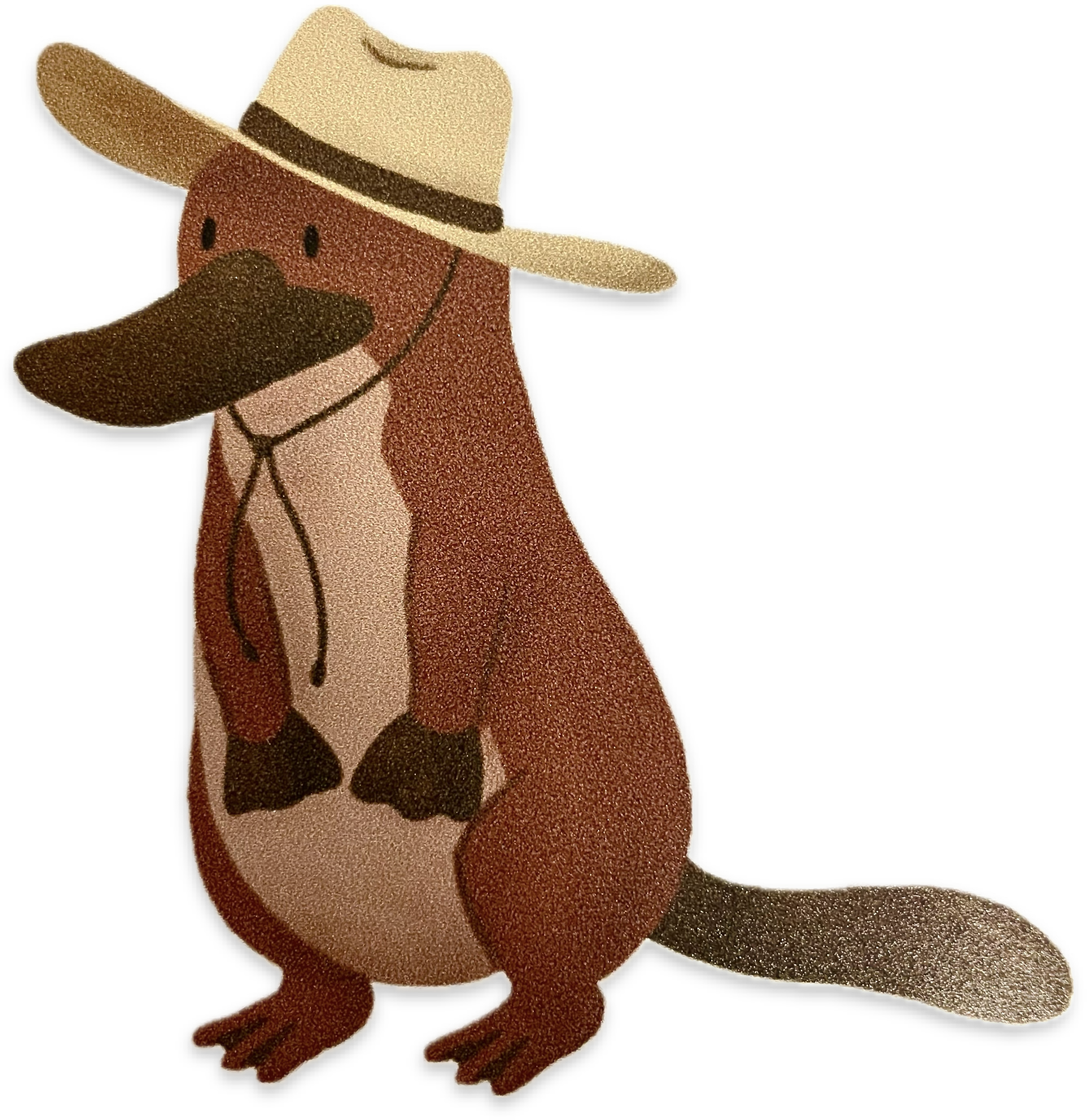 Streaming system architecture
Basic PUB-SUB pattern
Provide sufficient performance
Easy to handle
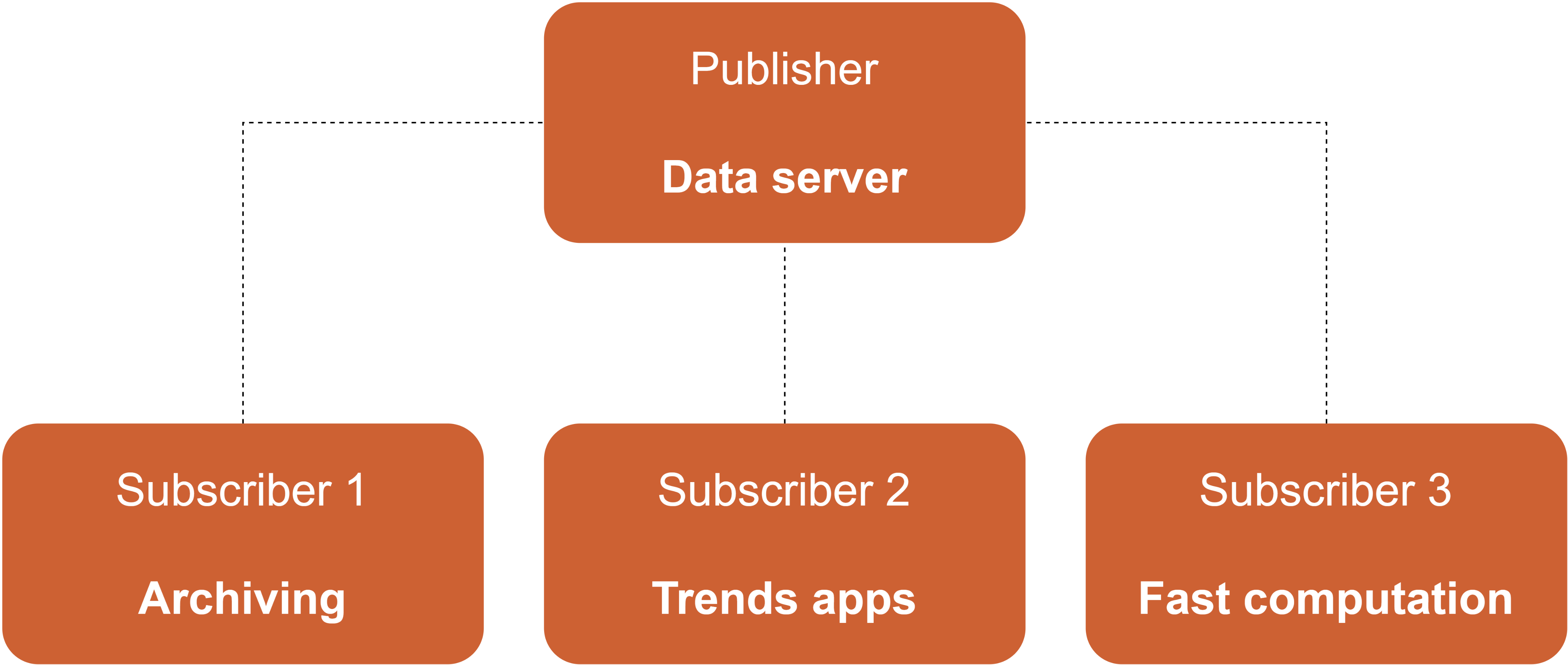 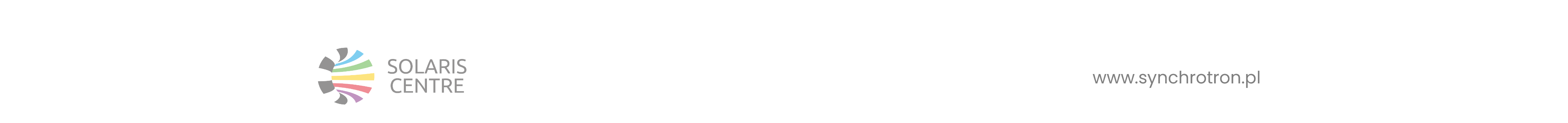 10
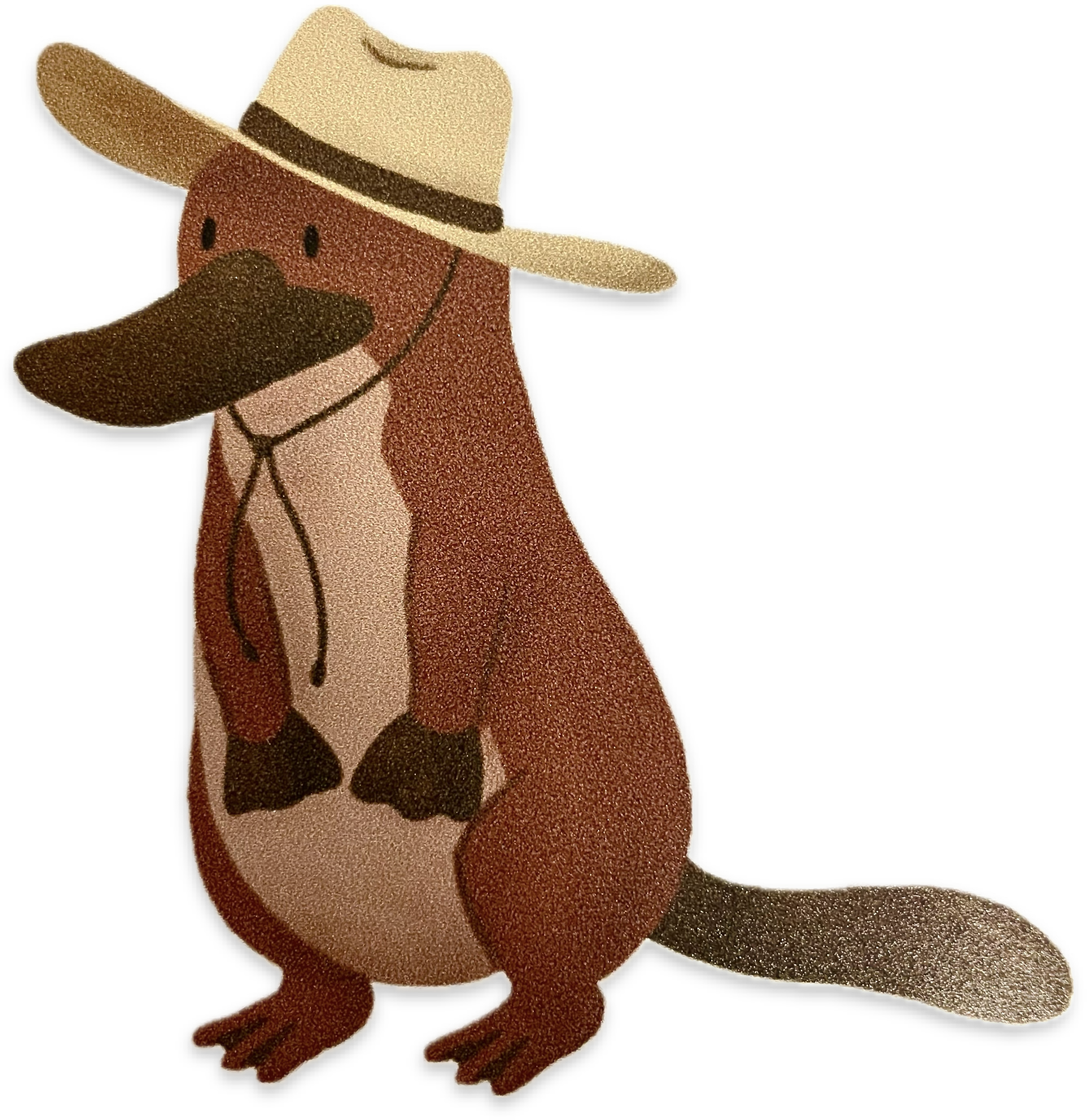 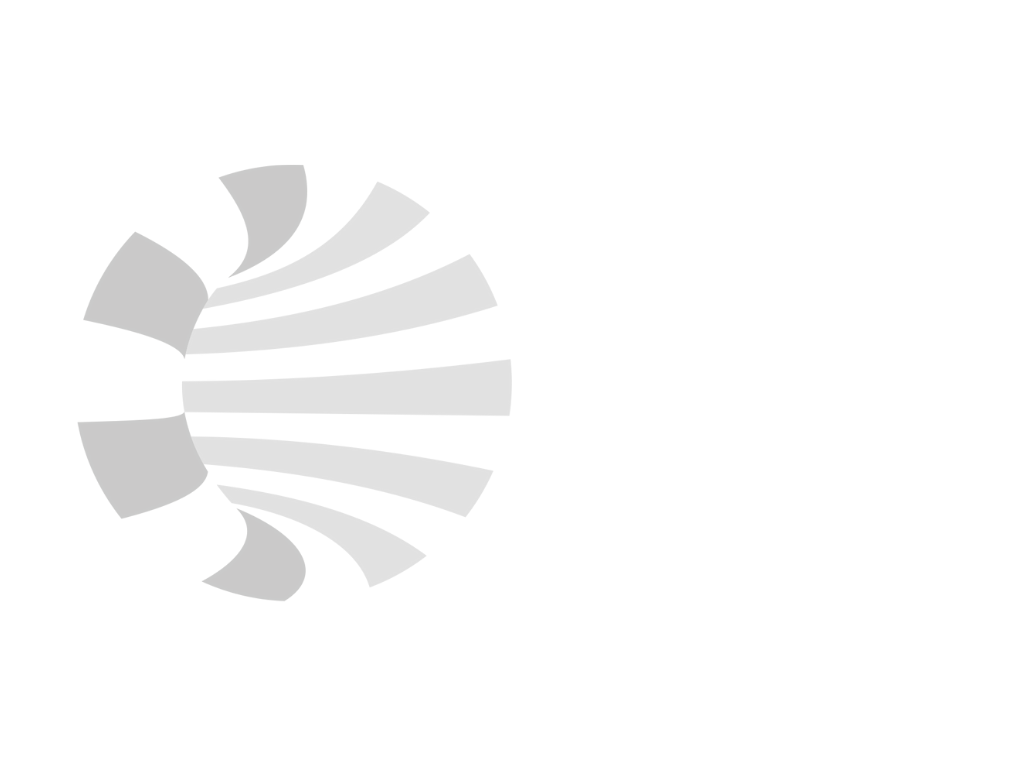 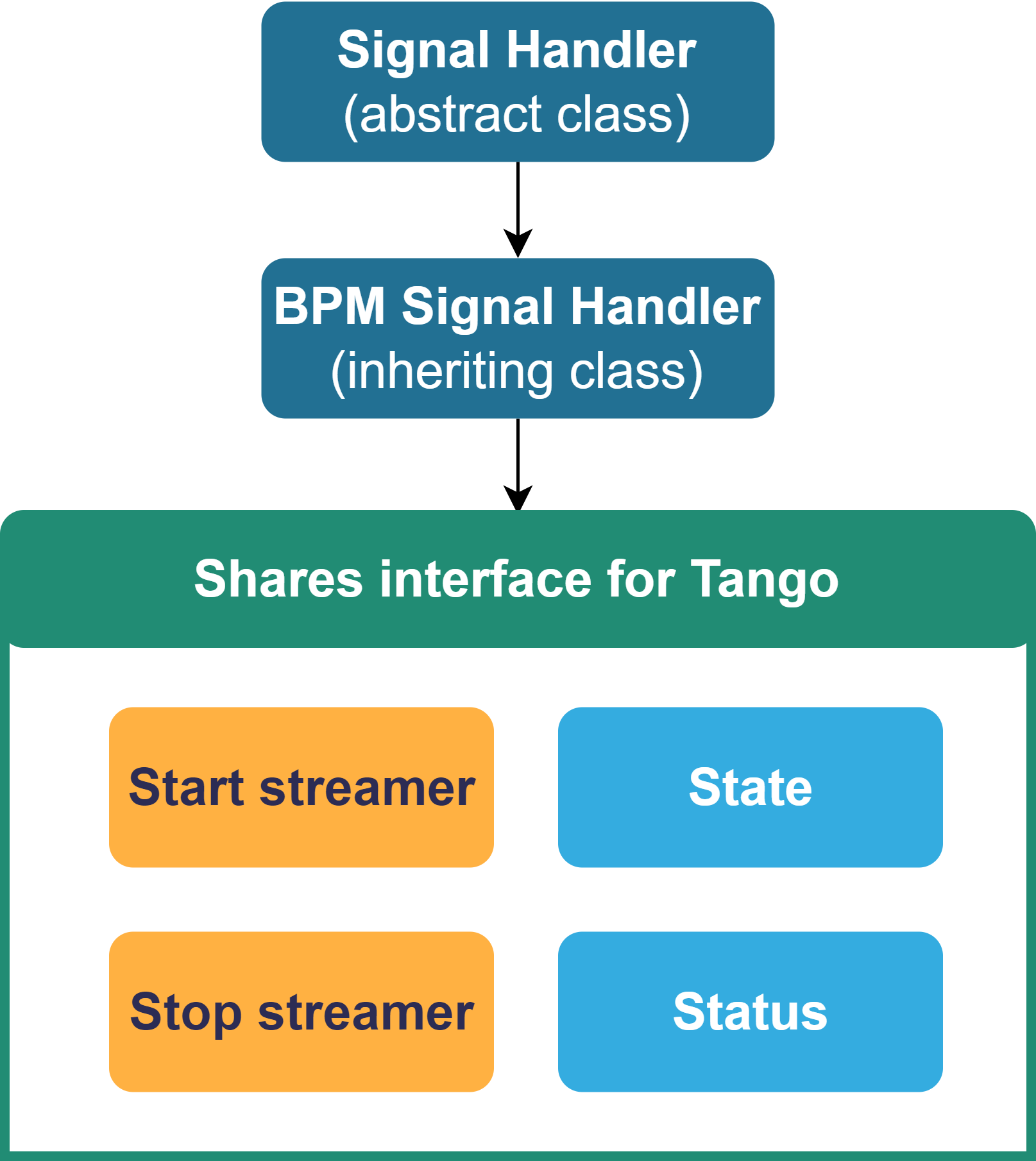 Architecture and technologies
Code structure
BPM Signal Handler class implements
connect method,
acquire_signal method,
handler_state property.

Technologies
Python 3.9
ZMQ Framework
NumPy (BLAS)
PyTango (of course )
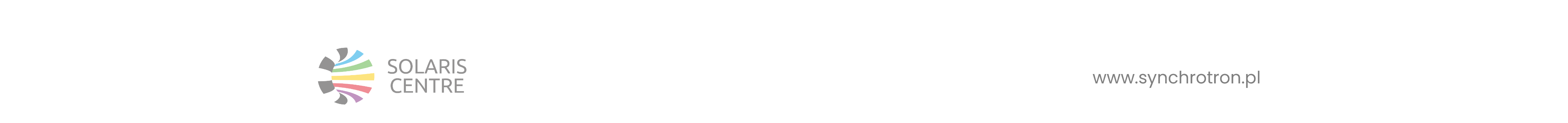 11
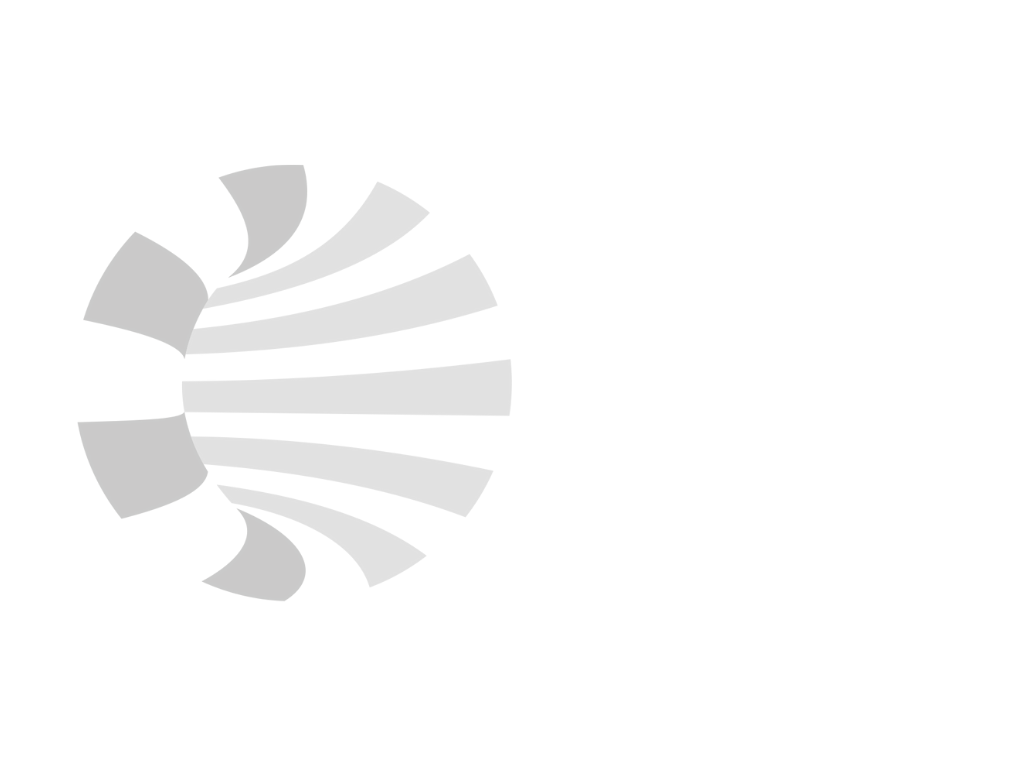 Control System Layer
Simple ATK panel view
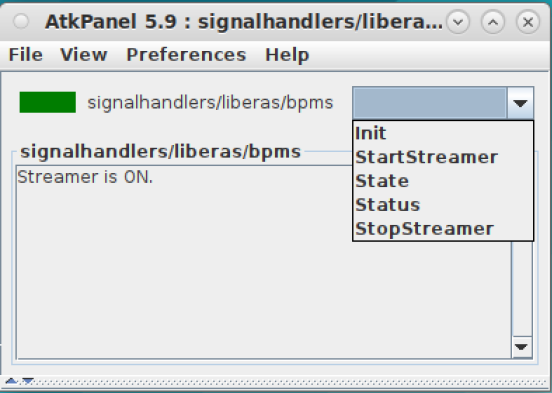 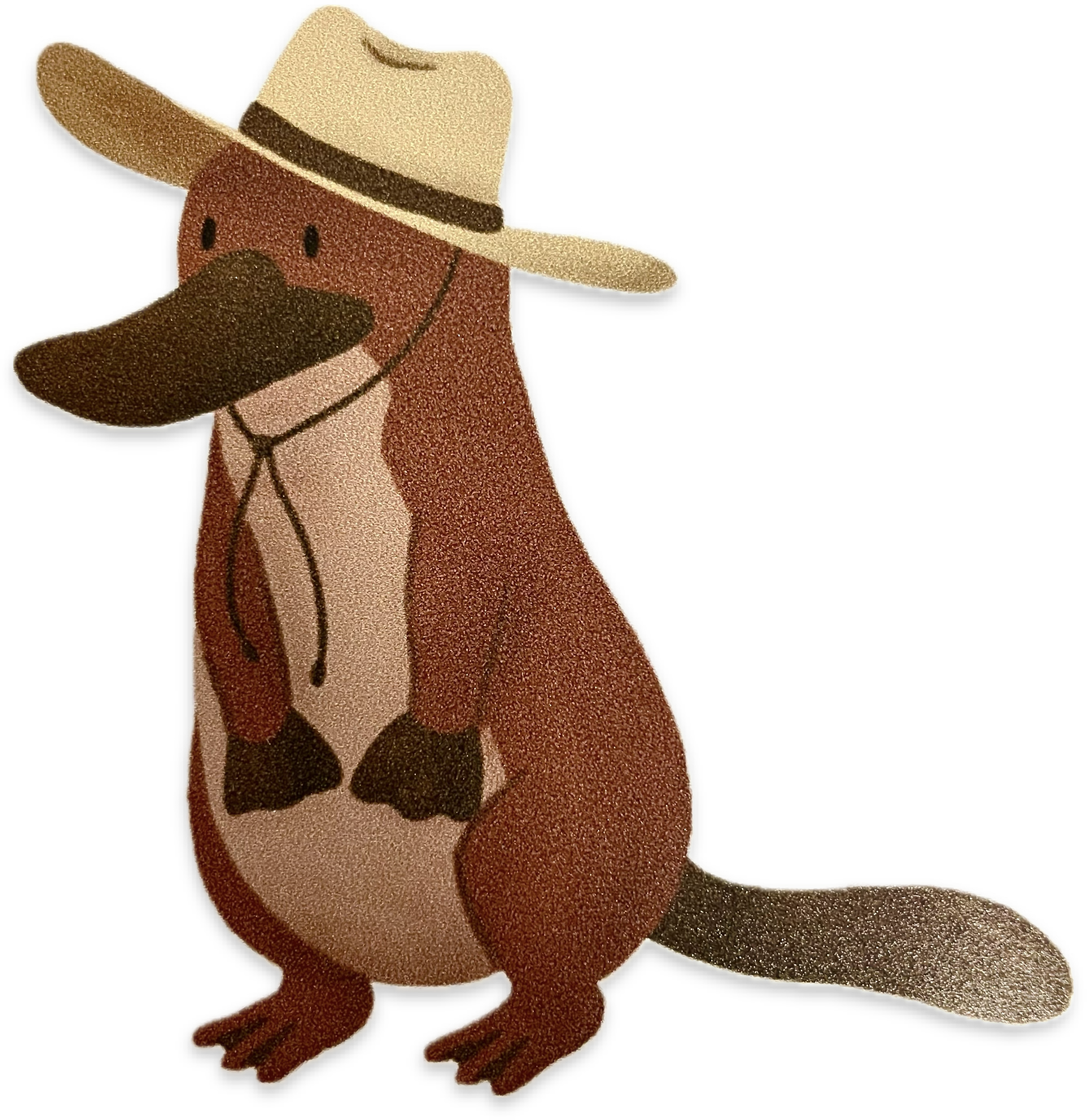 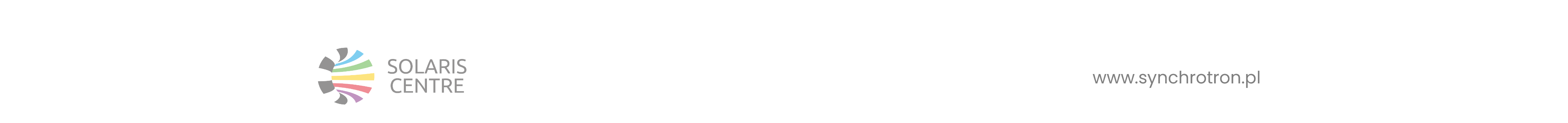 12
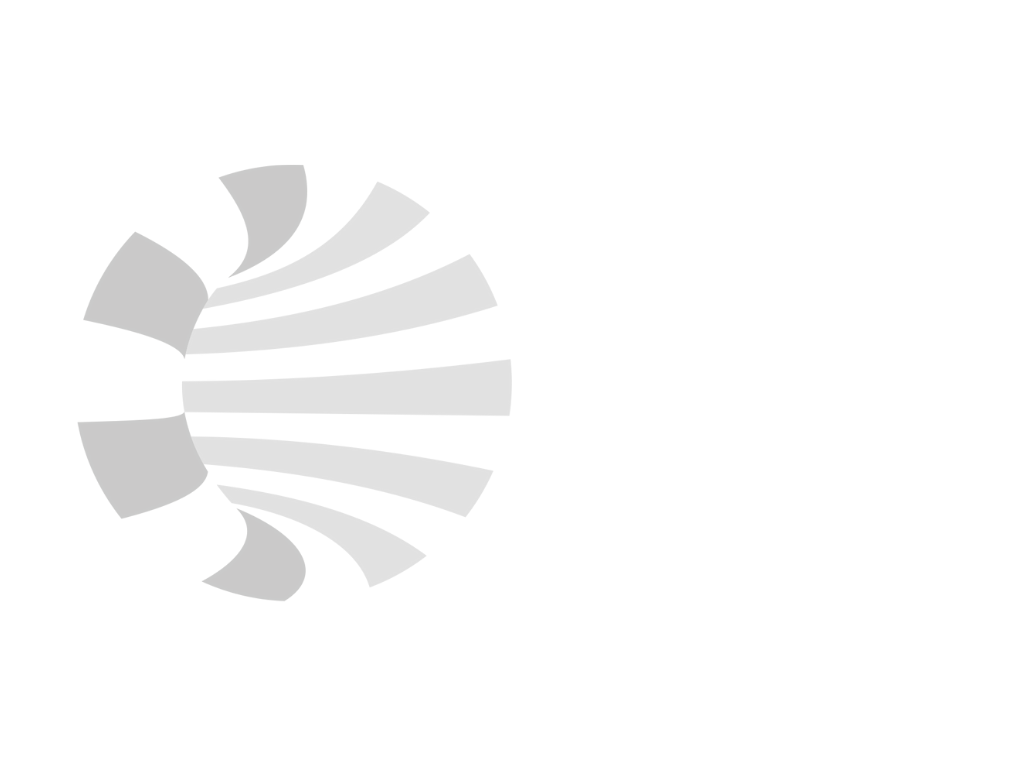 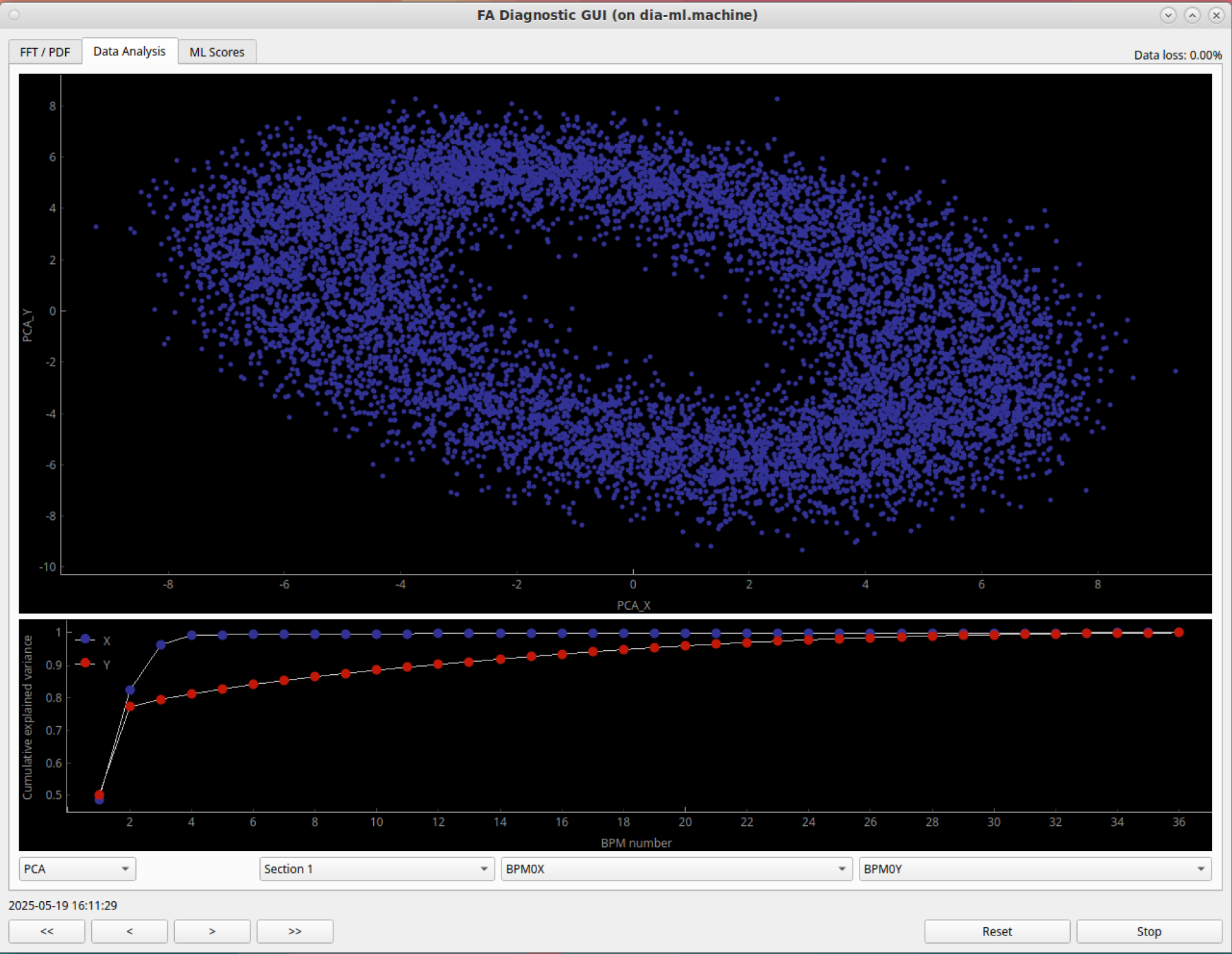 Current usage (examples)
Data analysis and ML application
PCA analysis
Mmm… what a tasty donut!
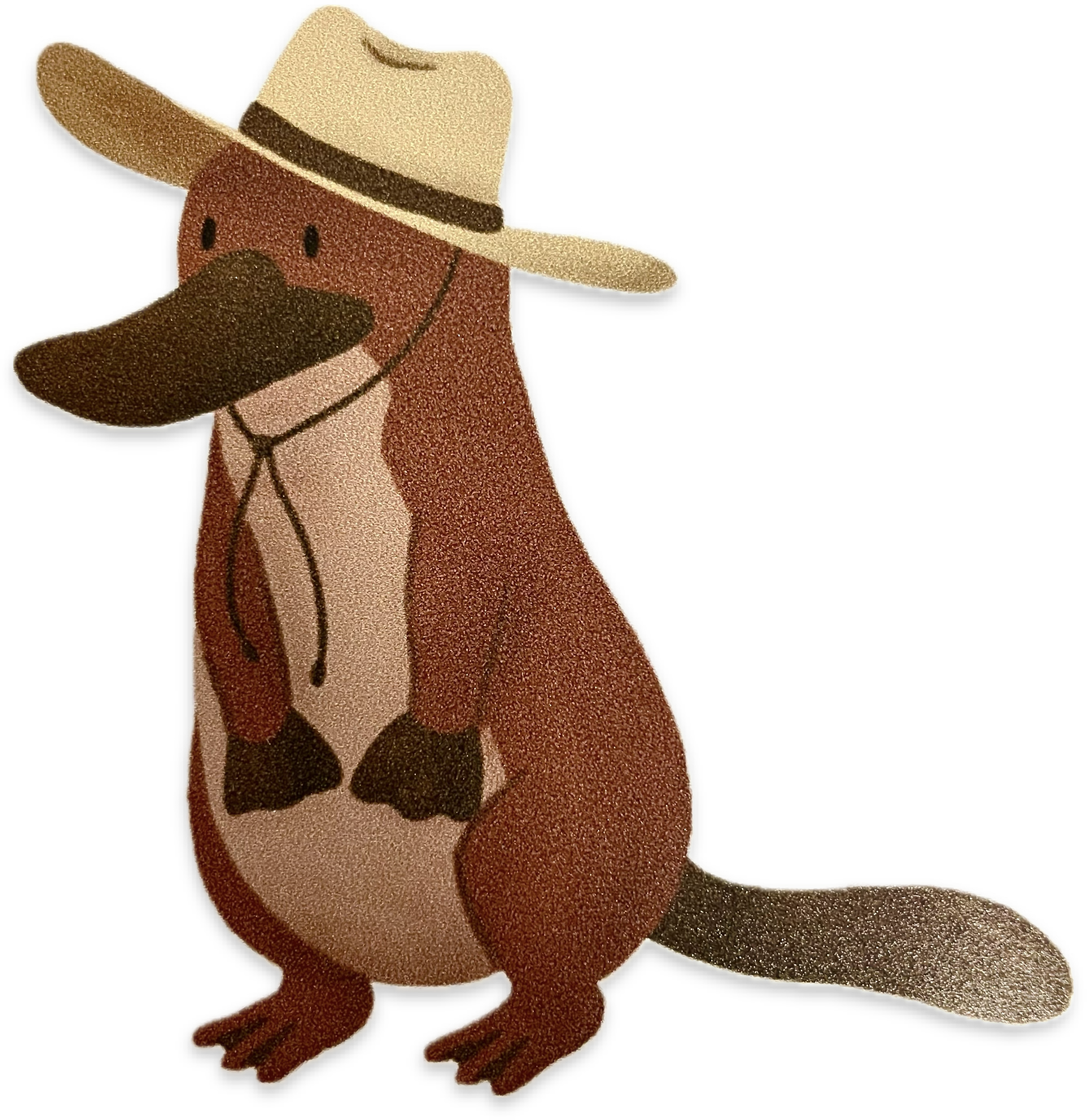 J. Biernat, M. Wróbel
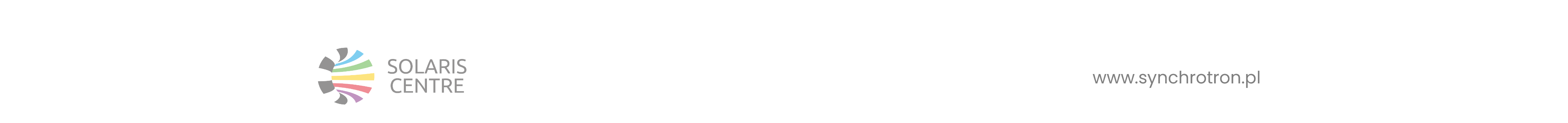 13
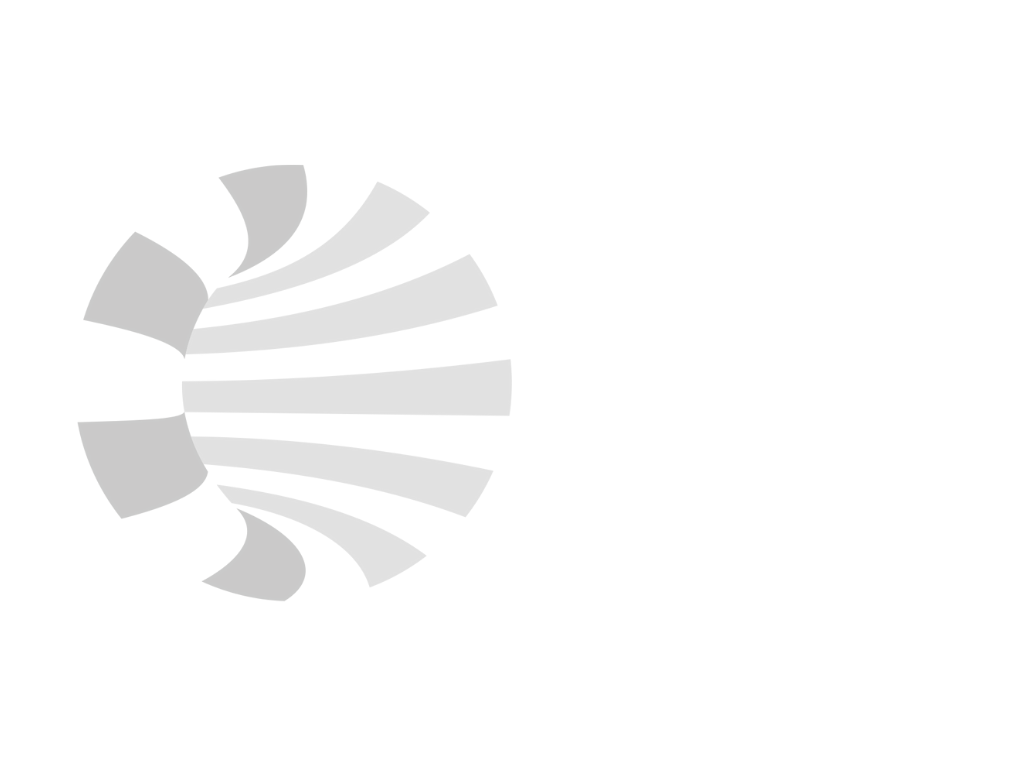 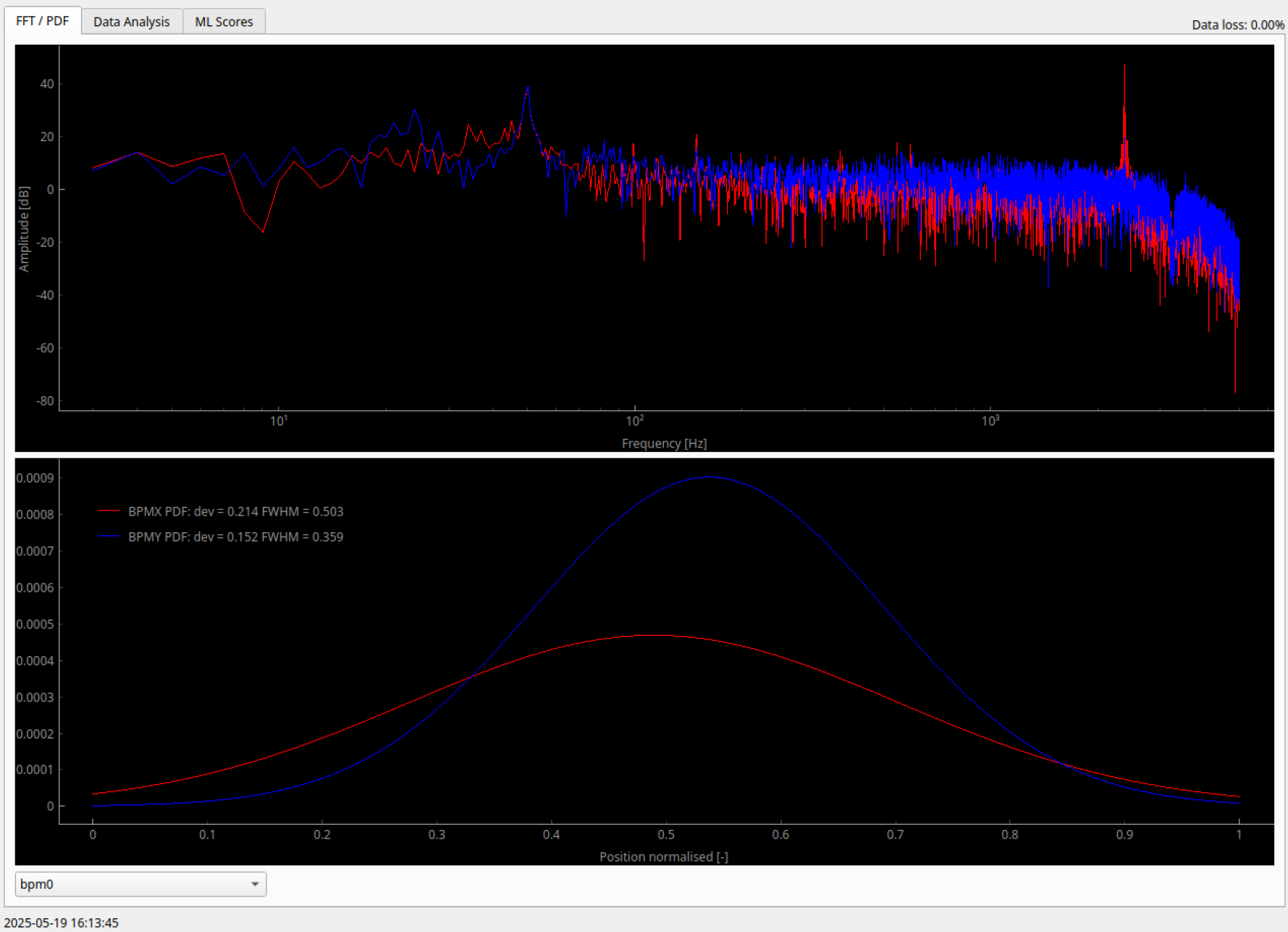 Current usage (examples)
Data analysis and ML application
PCA analysis
FFT/PDF analysis
Meh…
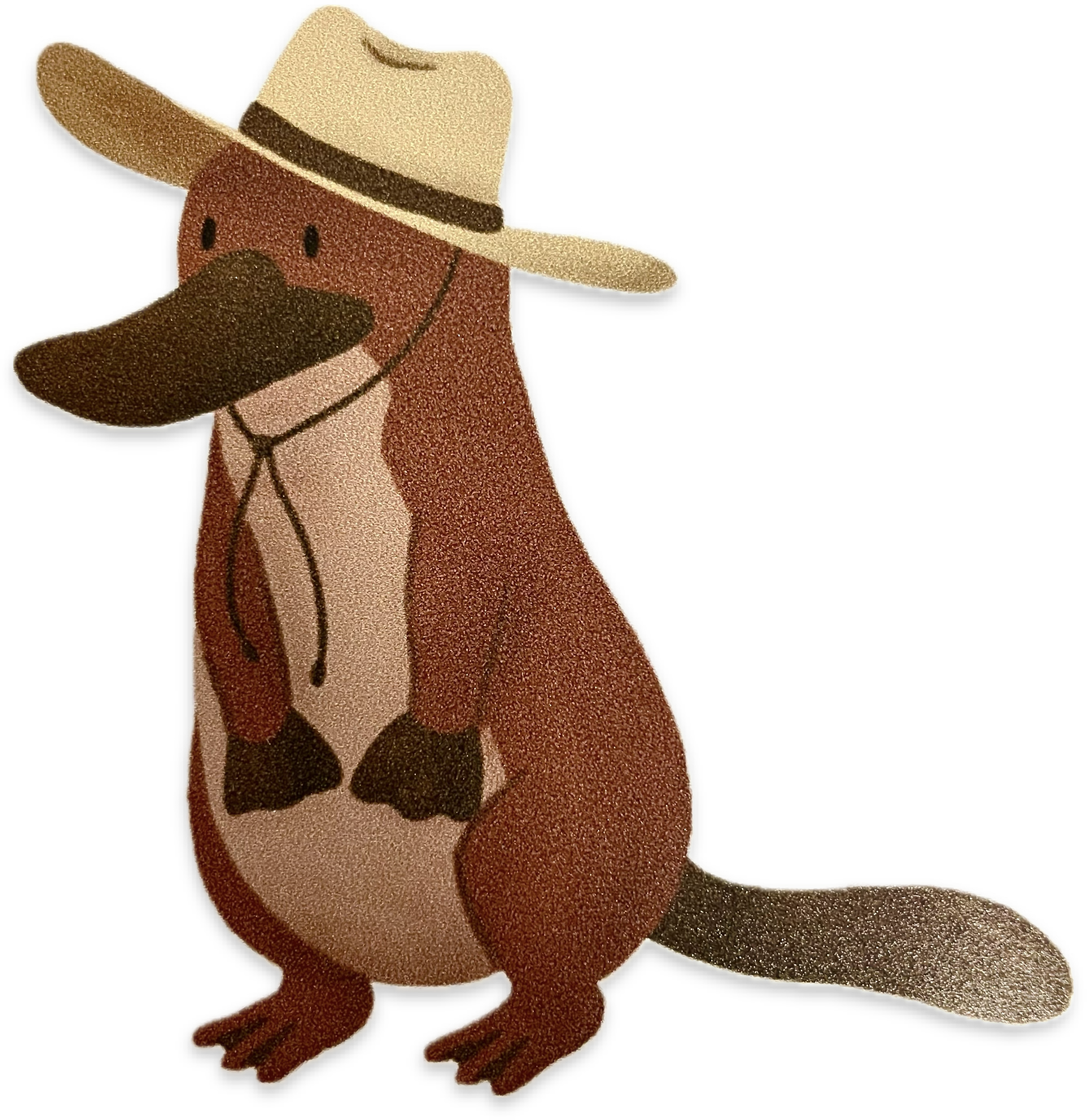 J. Biernat, M. Wróbel
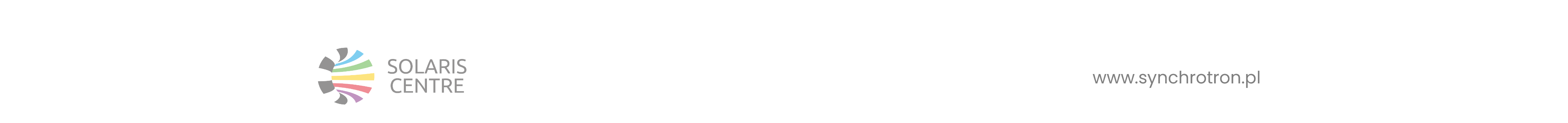 14
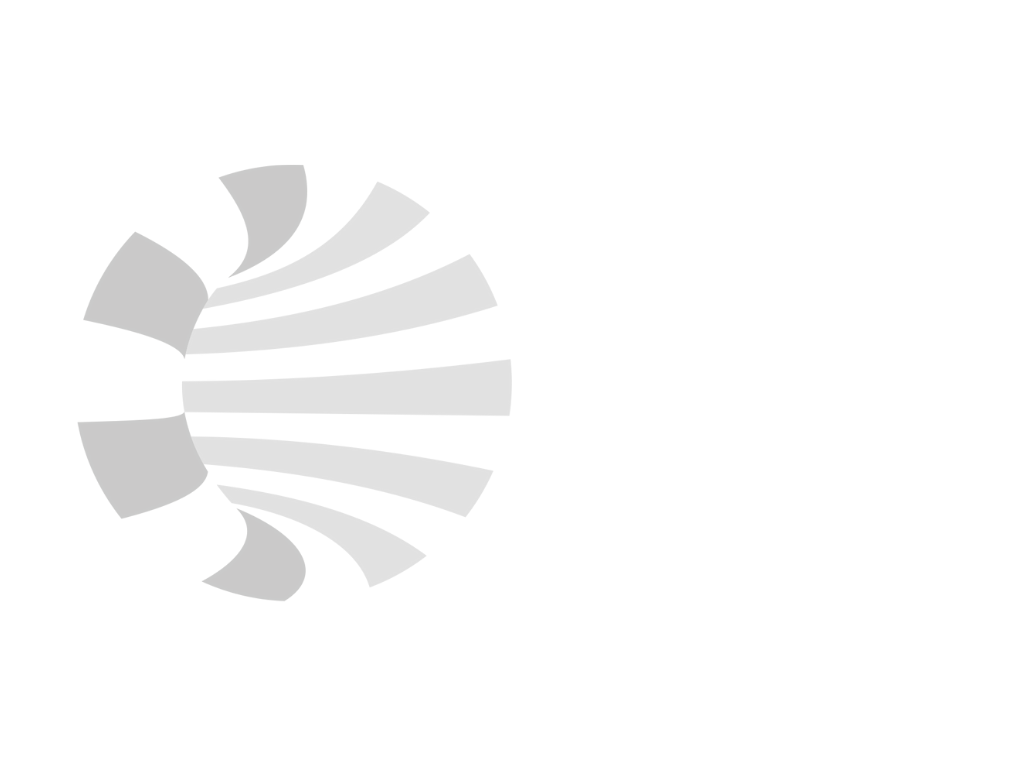 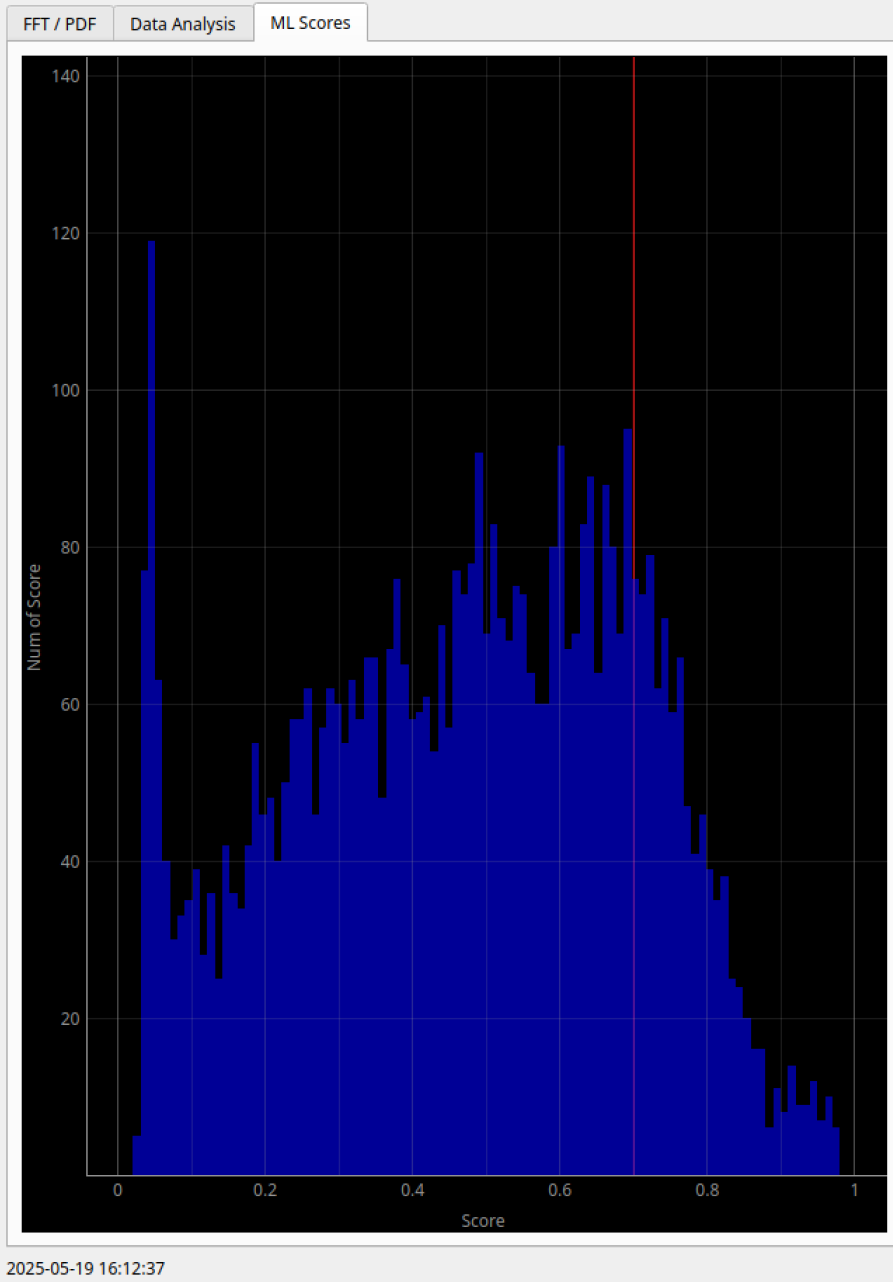 Current usage (examples)
Data analysis and ML application
PCA analysis
FFT/PDF analysis
Beam Anomaly Detection (ML classifier)
J. Biernat, M. Wróbel
?
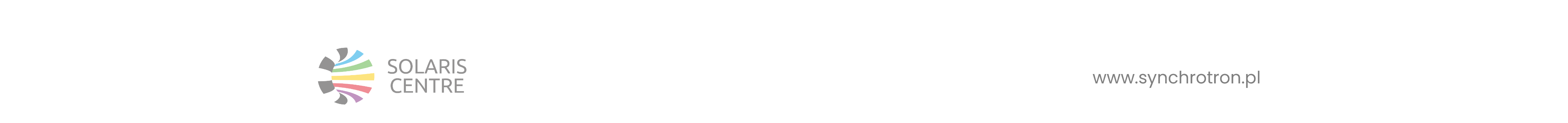 15
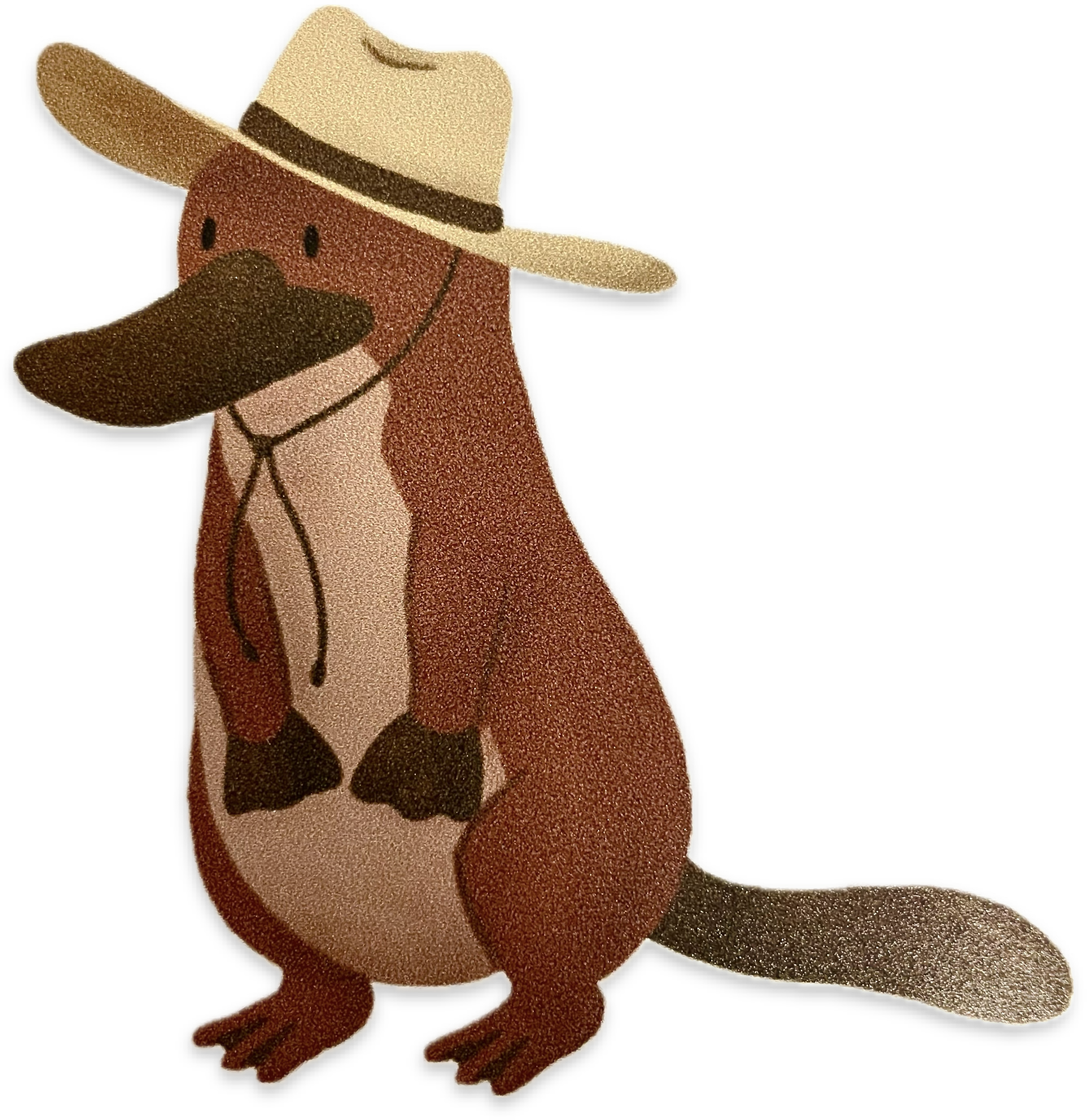 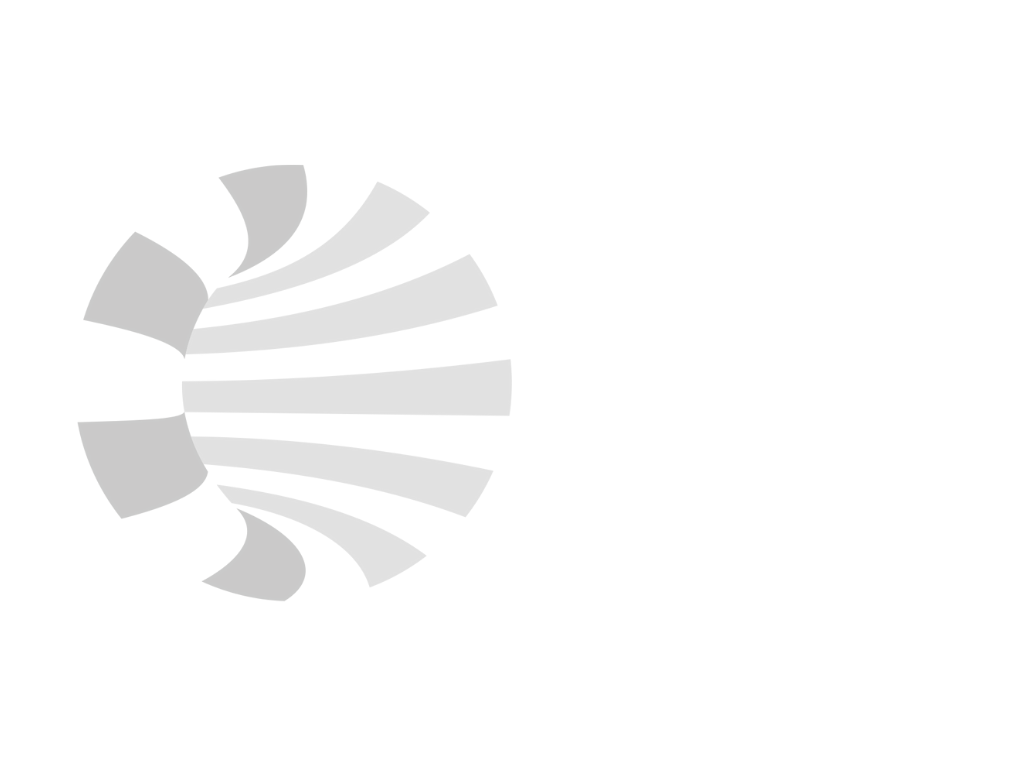 Streaming System
Future plans
Implementation of Parallel Pipeline ZMQ pattern (task distribution),
Implementation of core features in C++ to increase performance (pybind11),
Config management.
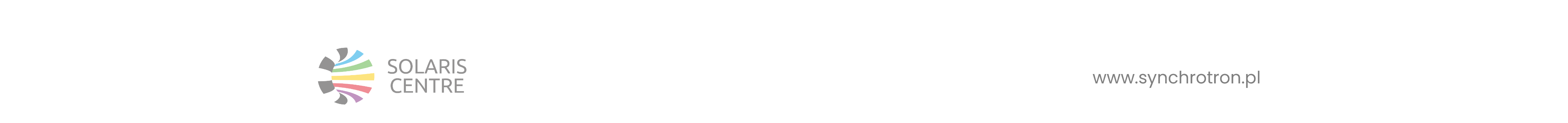 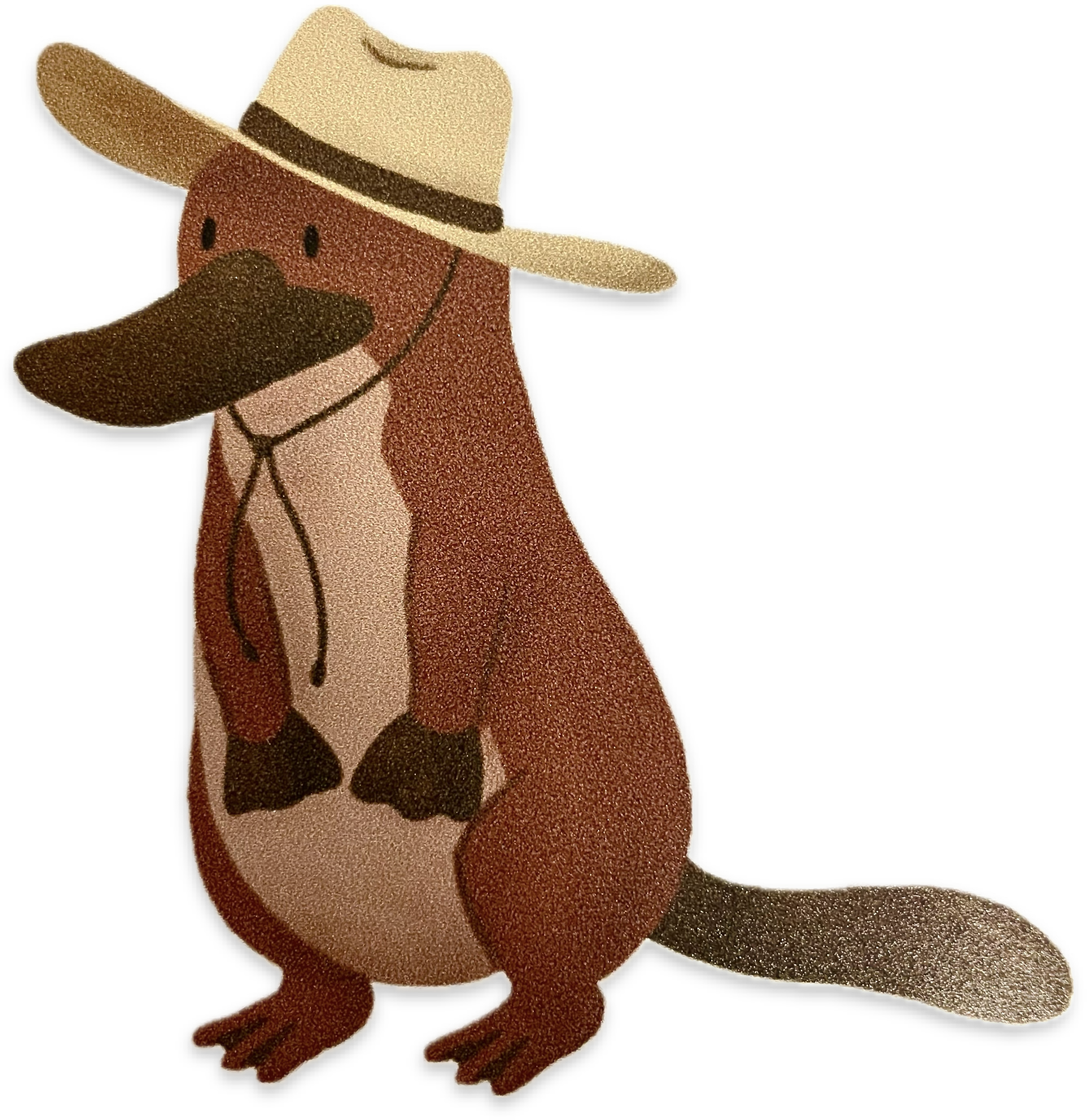 16
This project is executed under the provision of the Polish Ministry and Higher Education project “Support for research and development with the use of research infrastructure of the National Synchrotron Radiation Centre SOLARIS” under contract nr 1/SOL/2021/2.
Grazie!
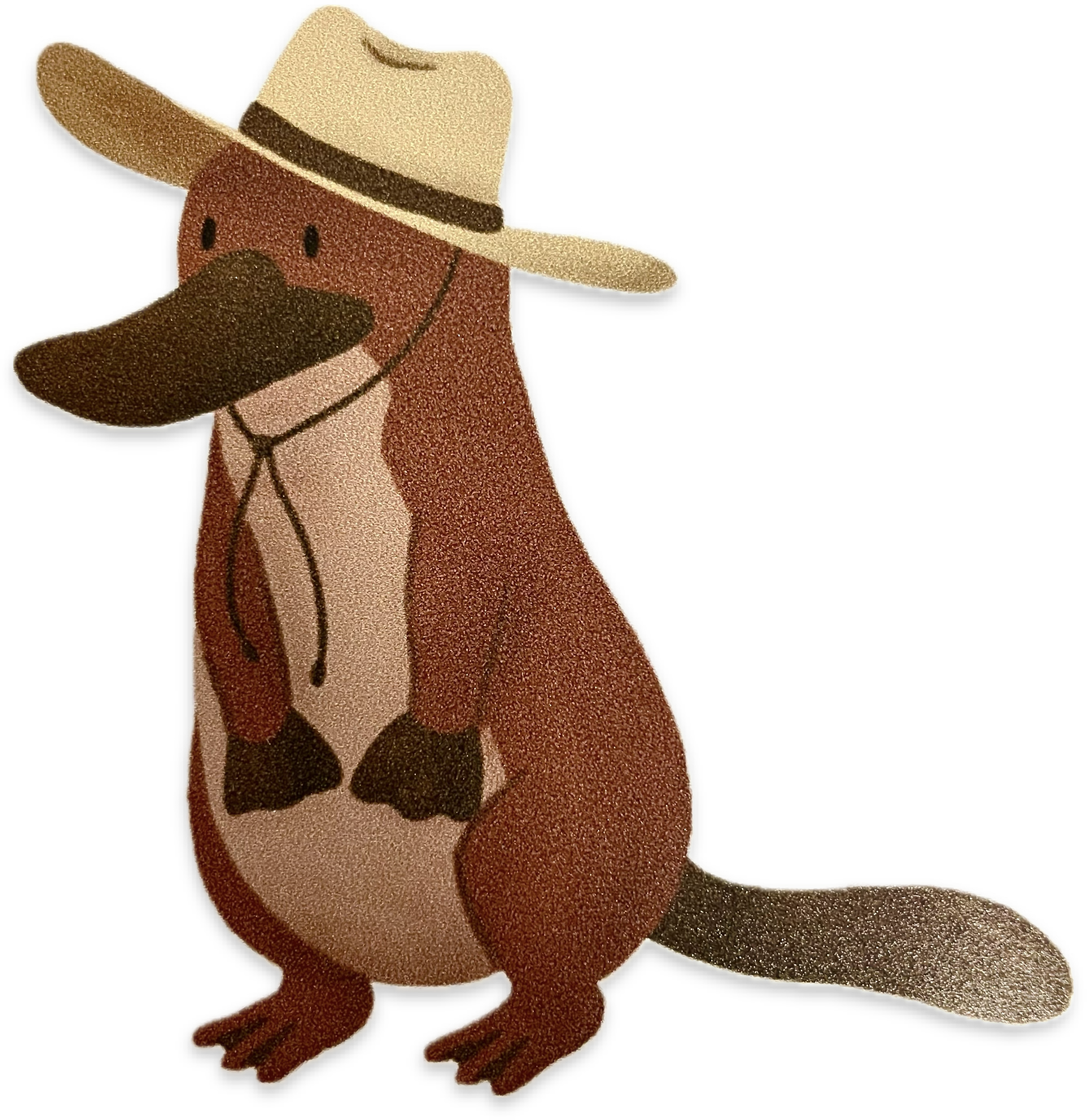 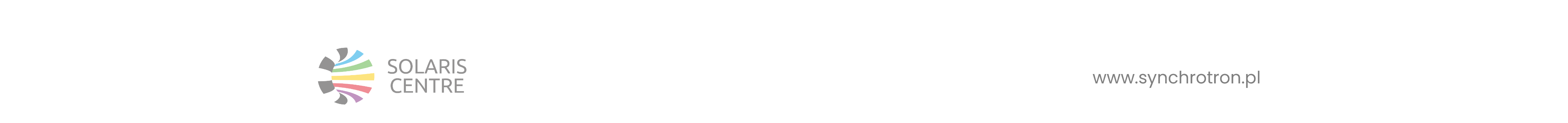 17